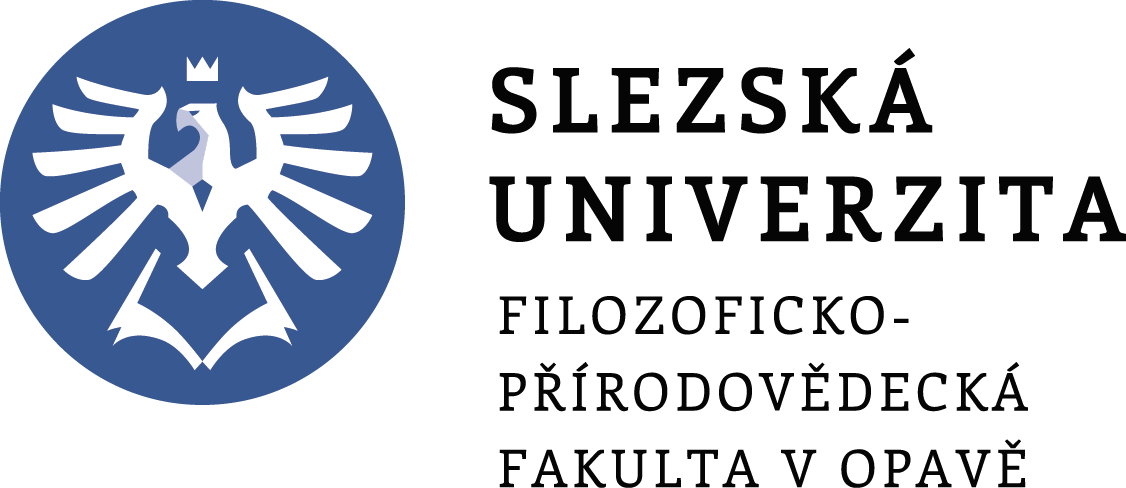 Hmotné dědictví UNESCO v ČRPřehled památek
Právní rámec ochrany kulturního dědictví
Hmotné kulturní dědictví
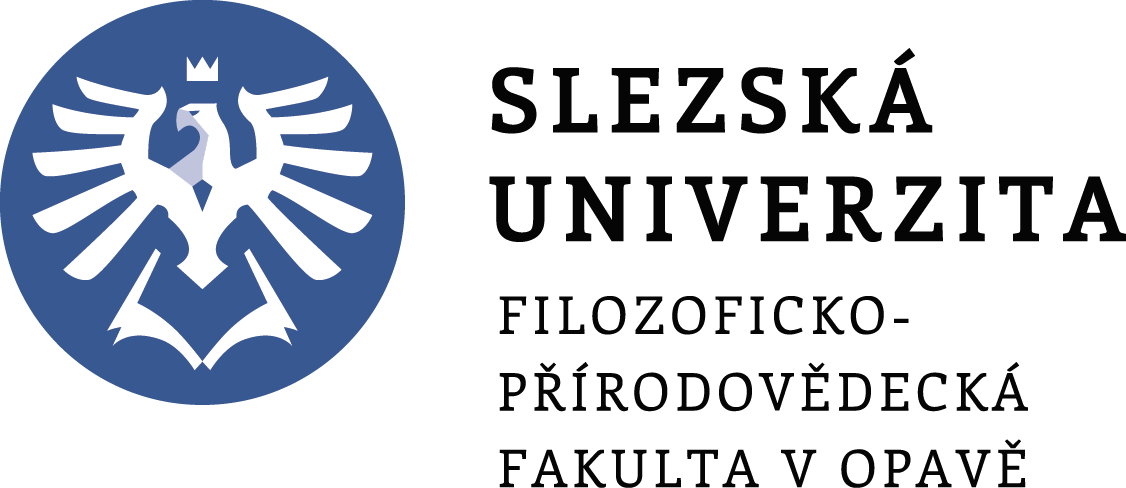 Ve své Úmluvě o ochraně světového kulturního a přírodního dědictví* roku 1972, UNESCO definuje hmotné kulturní dědictví takto:
Hmotné kulturní dědictví tvoří:
a) památky (architektonická, sochařská nebo malířská památková díla, archeologické předměty, nápisy, jeskyně), které mají univerzální mimořádnou hodnotu z pohledu dějin, umění nebo vědy,
b) skupiny budov, které svou architekturou, svou jednotou nebo svým včleněním do krajiny, mají univerzální mimořádnou hodnotu z pohledu dějin, umění či vědy,
c) lidská díla, nebo díla člověka a přírody, které mají mimořádnou hodnotu z pohledu historického, estetického, etnologického nebo antropologického.
*anglicky: Convention concerning the protection of the world cultural and natural heritage
Hmotné dědictví UNESCO v ČR
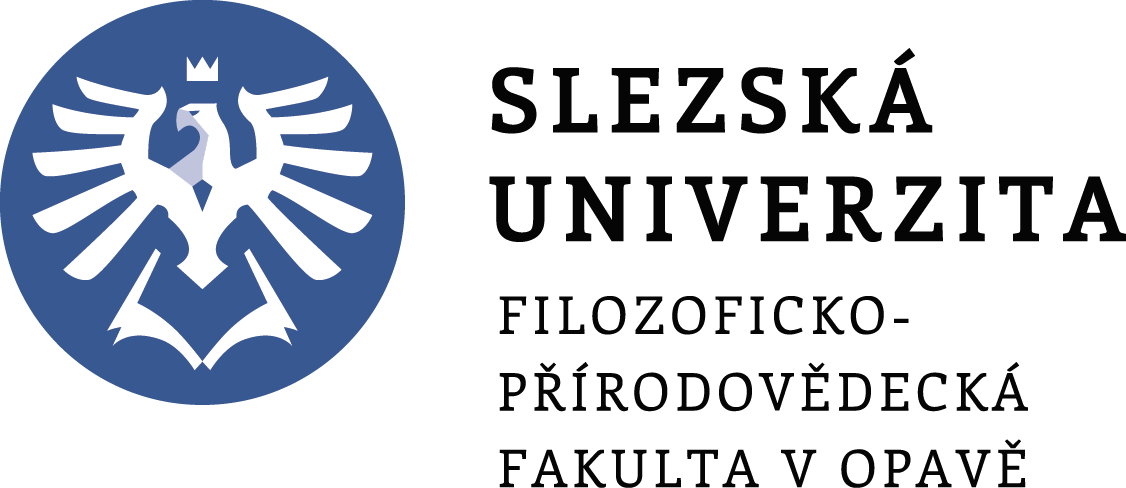 Historické centrum Prahy (1992)
Historické centrum Českého Krumlova (1992)
Historické centrum Telče (1992)
Poutní kostel sv. Jana Nepomuckého na Zelené hoře (1994)
Historické centrum Kutné Hory, Chrám sv. Barbory, Katedrála Panny Marie v Sedlci (1995)
Lednicko-valtický areál (1996)
Zahrady a zámek v Kroměříži (1998)
Vesnická rezervace Holašovice (1998)



Zámek Litomyšl (1999) 
Sloup Nejsvětější Trojice v Olomouci (2000)
Vila Tugendhat v Brně (2002)
Židovská čtvrť, židovský hřbitov a bazilika sv. Prokopa v Třebíči (2003)
Krušnohoří - Hornický region Erzgebirge / Krušnohoří (2019)
Kladruby nad Labem - Krajina pro chov koní v Kladrubech (2019)
Jizerskohorské bučiny (2021)
Lázeňský trojúhelník - Slavná lázeňská města Evropy (2021)
Kutná Hora
Jizerskohorské Bučiny
Krušnohoří
Litomyšl
Kladruby nad Labem
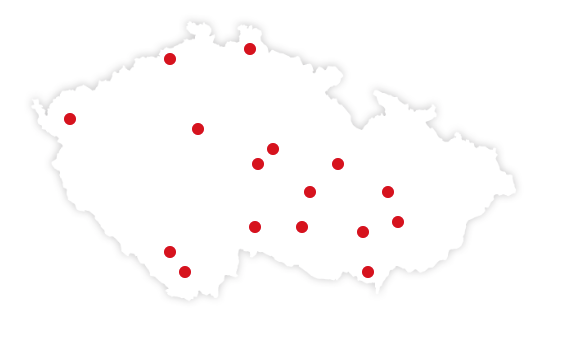 Lázeňský trojúhelník
Olomouc
Kroměříž
Praha
Brno
Holašovice
Lednicko-valtický areál
Telč
Český Krumlov
Ždár nad Sázavou
Třebíč
Uchazeči o zápis na Seznam světového dědictví
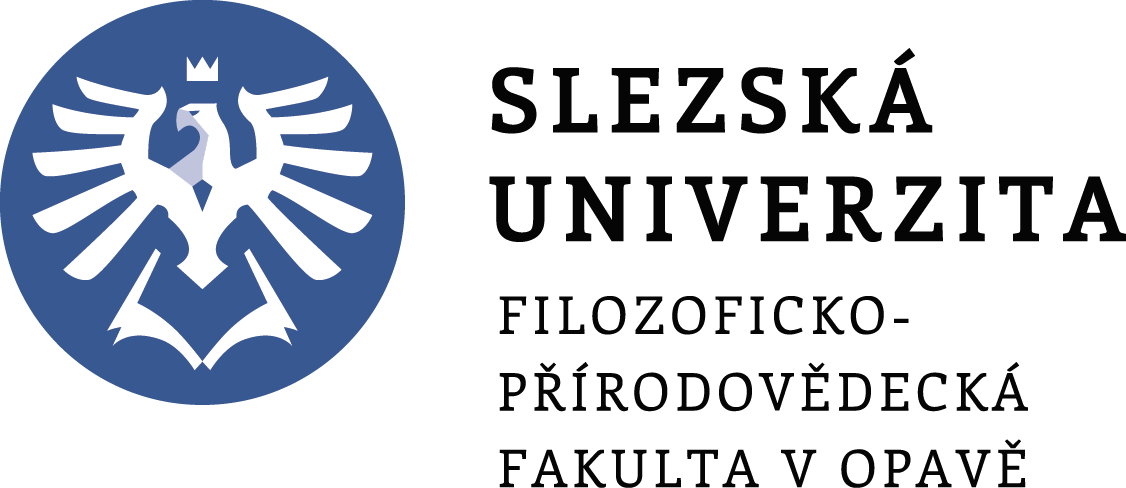 Betlém v Novém lese u Kuksu 			
horský hotel a vysílač na Ještědu
hrad Karlštejn
industriální soubory v Ostravě
Lázně Luhačovice
památky Velké Moravy: slovanské hradiště v Mikulčicích a kostel sv. Margity Antiochijské v Kopčanech
pevnost Terezín
renesanční domy ve Slavonicích


rozšíření světové památky Historické jádro Prahy o další významné stavby v okolí (Müllerova vila, kostel Nejsvětějšího Srdce Páně na Vinohradech)
ruční papírna ve Velkých Losinách
skalní města v Českém ráji
třeboňské rybníkářské dědictví
Žatec a krajina žateckého chmele
čistírna odpadních vod v Praze – Bubenči
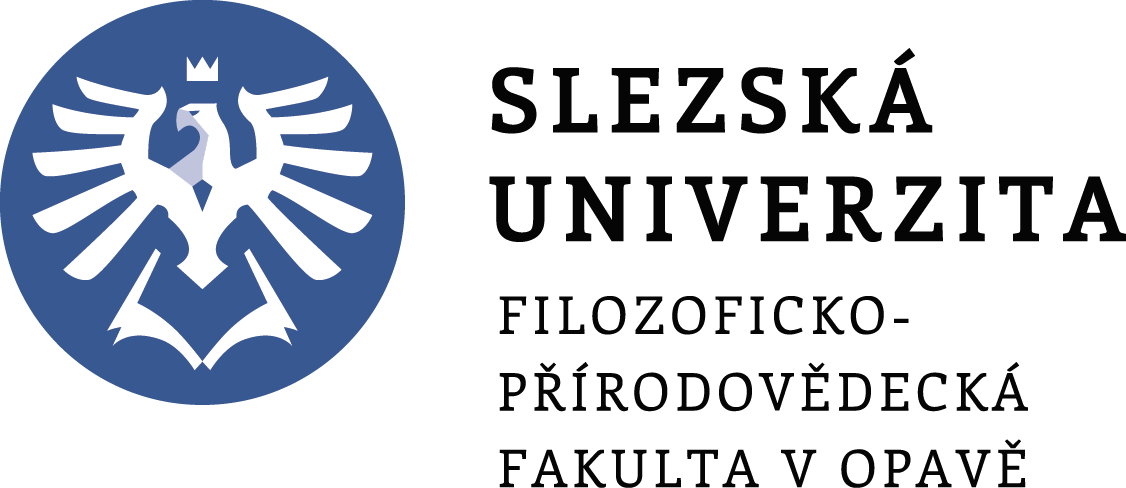 Zápis památky na Seznam světového dědictví UNESCO
vysoce prestižní záležitostí
záruka kvality v oblasti turismu
motivace k návštěvě

Nominace na zařazení do Seznamu světového dědictví se skládá z několika kroků:
indikativní seznam
příprava nominační dokumentace
management plán
předložení nominační dokumentace 
rozhodnutí Výboru pro světové dědictví k posuzované nominaci pro zápis na Seznam světového dědictví
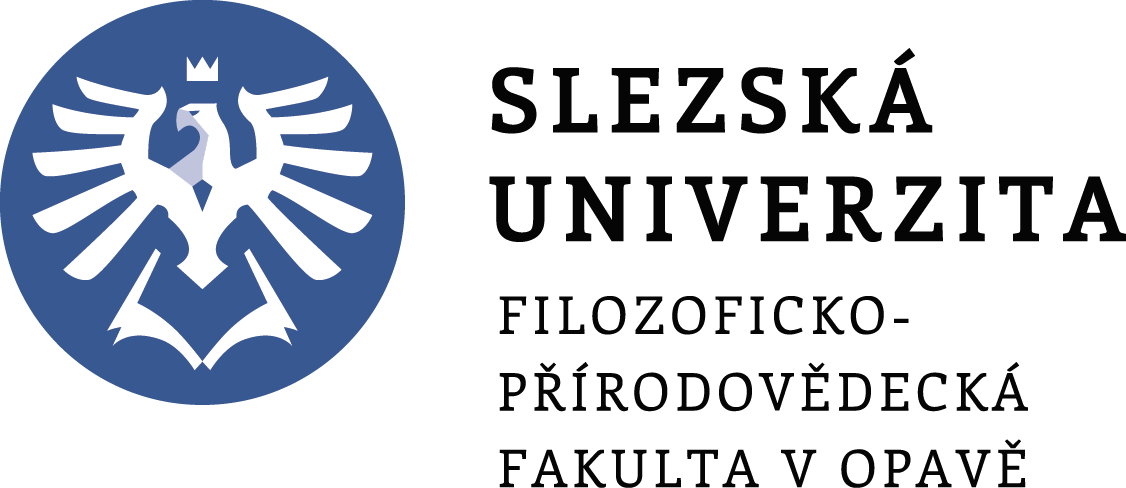 1) indikativní seznam lokalit pro nominace k zápisu na Seznam světového dědictví
soupis míst, která jednotlivý stát zamýšlí v nejbližších letech nominovat k zápisu
nominaci památky lze předložit nejdříve rok po jejím připsání na Indikativní seznam daného státu
návrh může podat FO, PO, jiný smluvní stát Úmluvy o ochraně světového dědictví
2) příprava nominační dokumentace
nejdůležitější částí nominačního procesu > výsledkem je podrobný elaborát o nominovaném statku
připravována podle závazné struktury uvedené v Operačních směrnicích 
obsahuje úvodní resumé informací, 9 hlavních kapitol a přílohy > tyto základní části mají následující stabilní kapitoly + podkapitoly
identifikace památky či lokality
popis památky či lokality
odůvodnění hodnot pro zápis a srovnávací analýza
stav zachování a faktory ovlivňující památku či lokalitu
ochrana a péče o památku či lokalitu 
informace o monitoringu
dokumentace
kontakty a odpovědné osoby
podpis jménem nominujícího státu
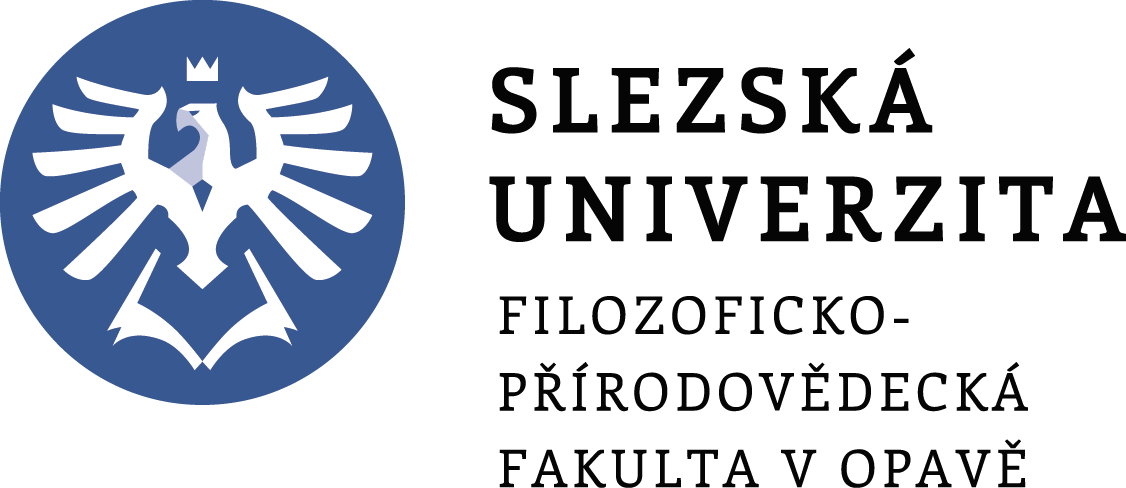 3) management plán
nejsložitější součástí procesu nominace a přípravy dokumentace, připravuje se i „zpětně“
cílem je zaručit účinnou ochranu statku navrhovaného k zápisu pro současné a budoucí generace 
management plán měl obsahovat takové cíle a nástroje, které mají prokázat:

a) hlubokou a sdílenou znalost statku ze strany všech zainteresovaných subjektů 
b) oficiální a neoficiální plánovací cyklus, provádění dalšího sledování, hodnocení a reakce
c) účast partnerů a zainteresovaných subjektů
d) přidělování nezbytných zdrojů
e) posilování kapacit určených k péči o tento statek 
f) srozumitelný popis fungování popsaného systému péče o lokalitu
4) předložení nominační dokumentace
státy mohou nominace předkládat Centru světového dědictví kdykoli během roku, uzávěrkou pro rozhodnutí je 1. únor
seznam nominací je předkládán na zasedání Výboru > rozhodne, kterými návrhy se mají zabývat Poradní organizace > zahájí proces expertního posouzení
hodnocený statek navštěvují experti ICOMOS nebo IUCN a připravují podklady pro projednání v tzv. expertní panelové diskusi > doplňkové dotazy jsou zasílány státu, který nominaci předkládá s žádostí o zpracování odpovědí nebo doplňků. Poradní organizace dokončí zpracování svých hodnocení včetně návrhu na rozhodnutí Výboru
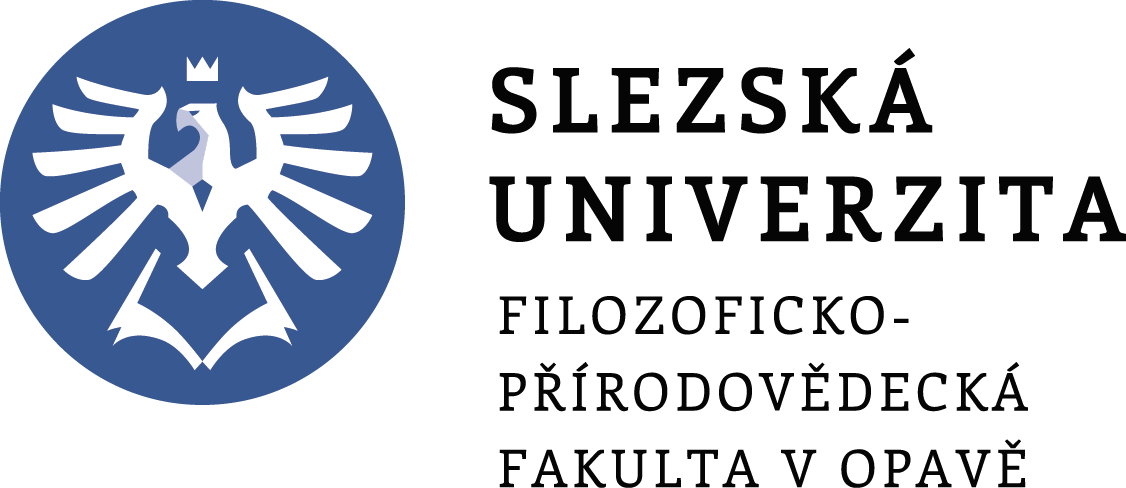 5) rozhodnutí výboru pro světové dědictví k posuzované nominaci pro zápis na Seznam světového dědictví
nominační proces završen hodnocením podkladů na zasedání Výboru světového dědictví
členové jsou seznámeni s odbornou rešerší a s návrhem rozhodnutí včetně argumentace 
zástupci Poradních organizací každou nominaci stručně představují a vysvětlují své hodnocení v písemných podkladech zasedání
na zasedání probíhá souhrnná prezentace informací a návrh výroku > otevřená diskuse členů Výboru > rozhodne o osudu nominace (4 varianty výroku)

statek má být zapsán na Seznam světového dědictví
statek nemá být zapsán na Seznam světového dědictví
jeho přezkum má být odložen k doplnění
žádost o zápis má být odložena
proces trvá 18 měsíců
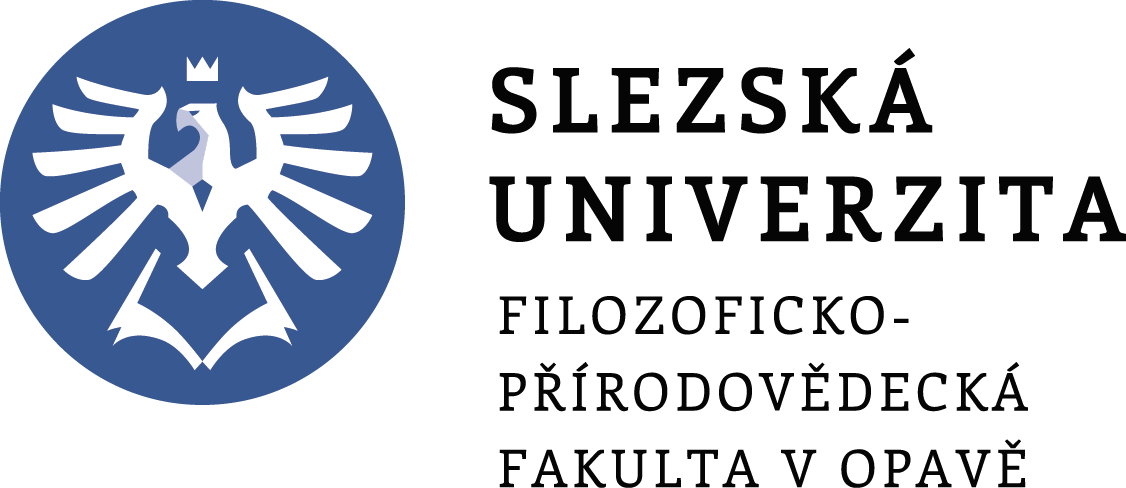 TřebíčŽidovská čtvrť a bazilika sv. Prokopa
Právní rámec ochrany kulturního dědictví
Jakub Trembač
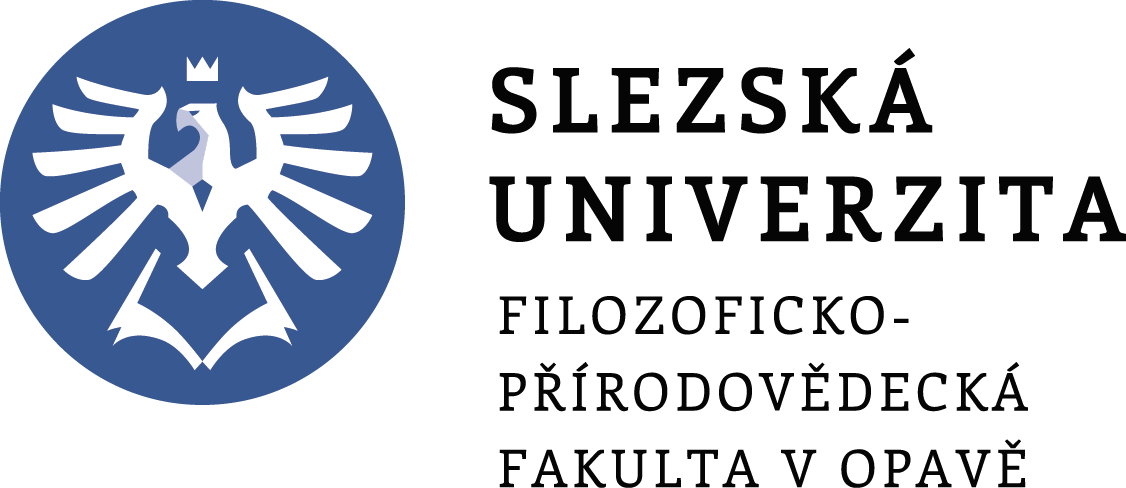 Poloha
Poutní kostel sv. Jana Nepomuckého na Zelené hoře 	(Žďár nad Sázavou)
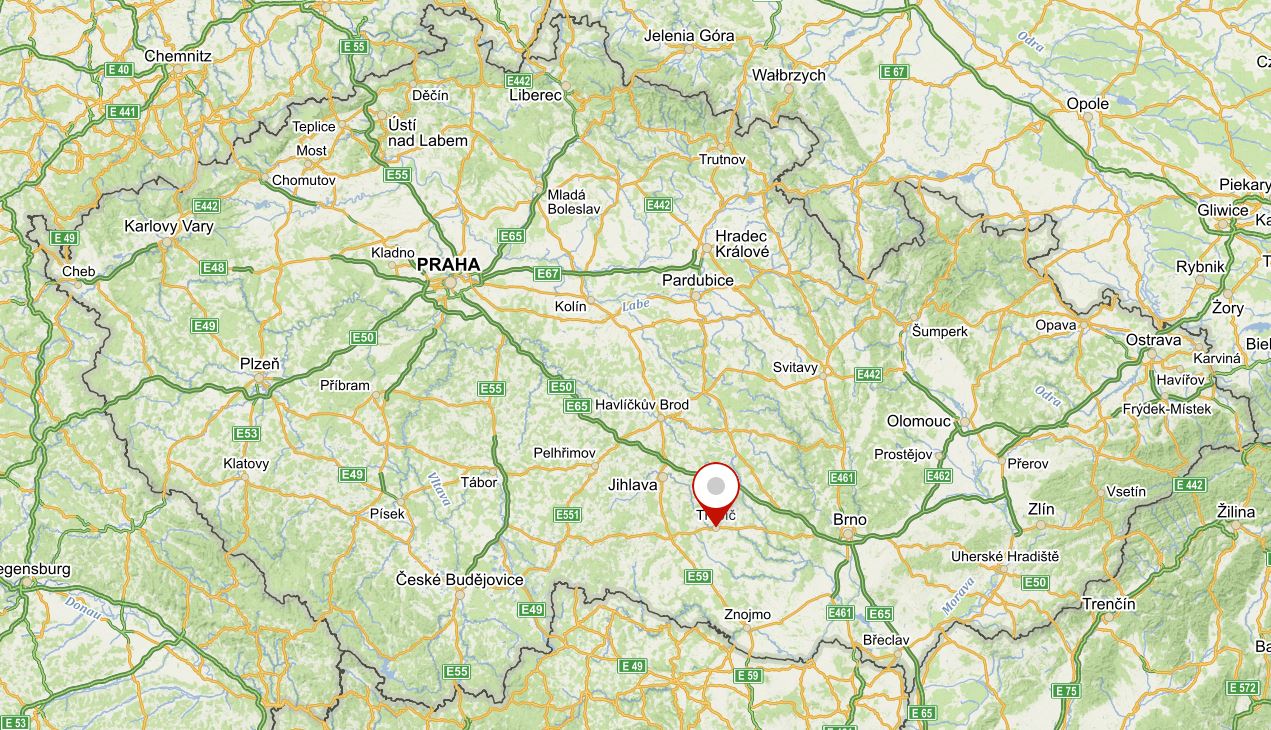 35 km od Jihlavy
region Vysočina
Vysočina = 3 UNESCO památky
Třebíč



Židovská čtvrť
Bazilika sv. Prokopa
Telč
Židovská čtvrť
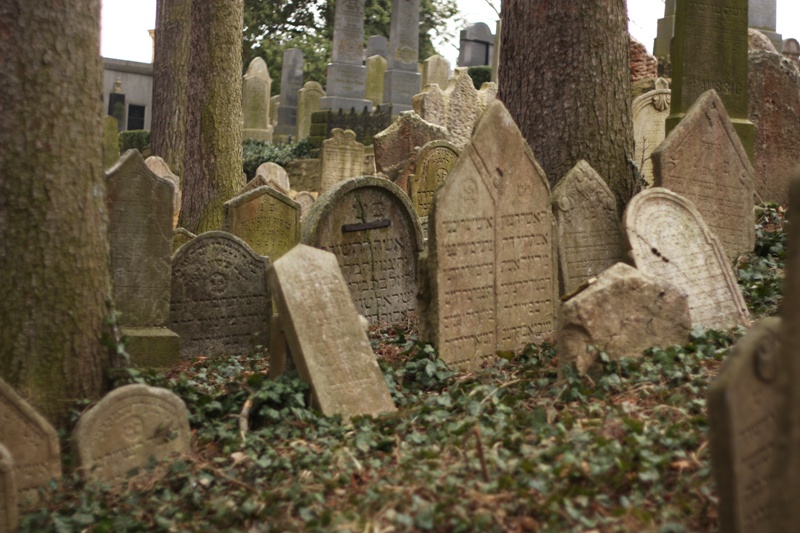 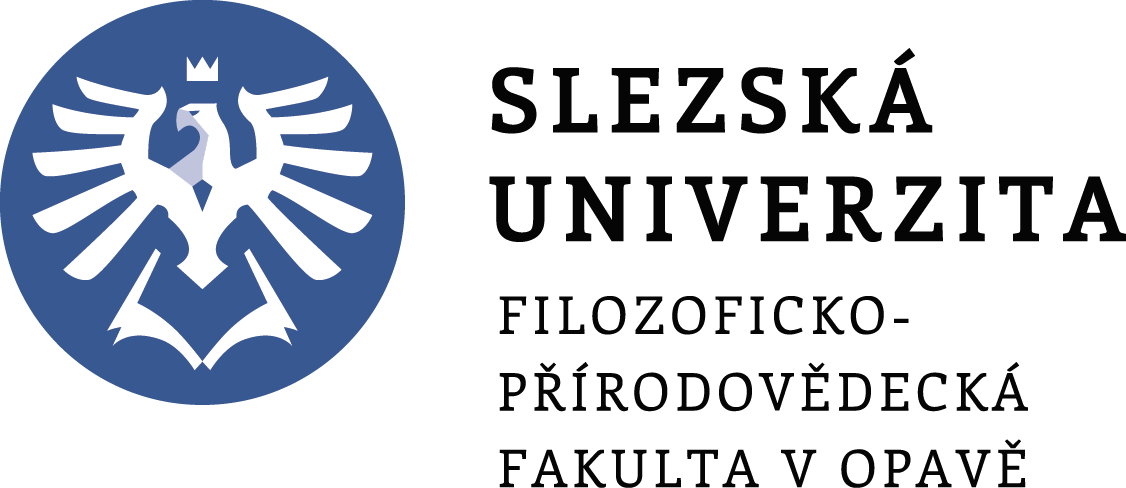 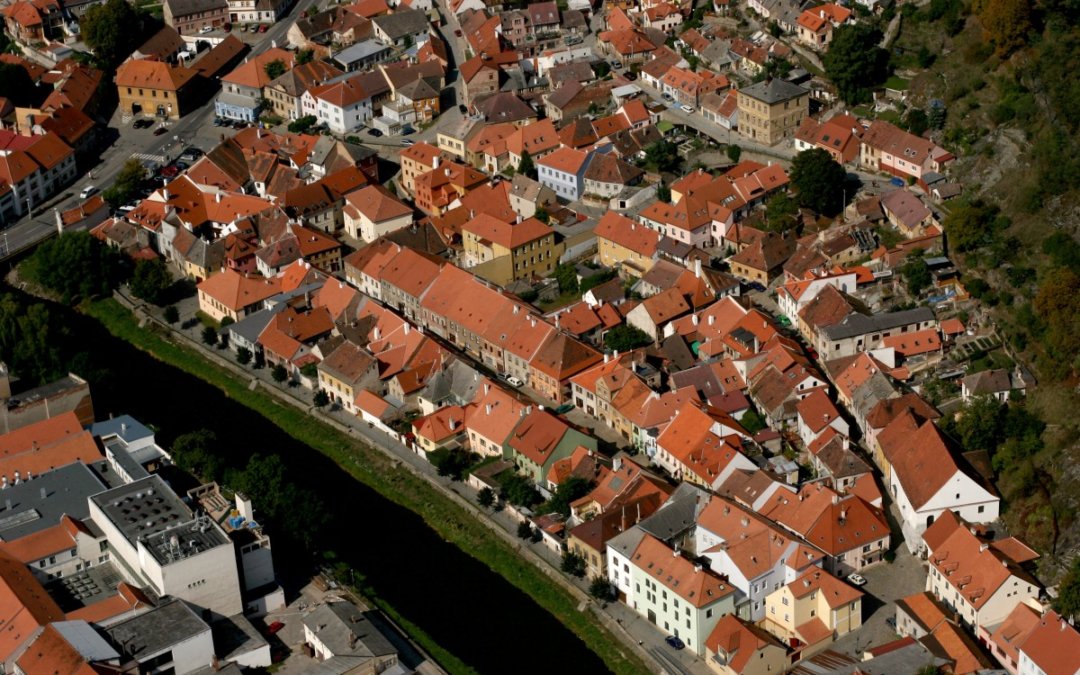 dvě synagogy. Rabínský dům, chudobinec, nemocnice, škola a další…
123 původně židovských domů
židovský hřbitov
velice dobře zachovalé
r. 2003 => UNESCO
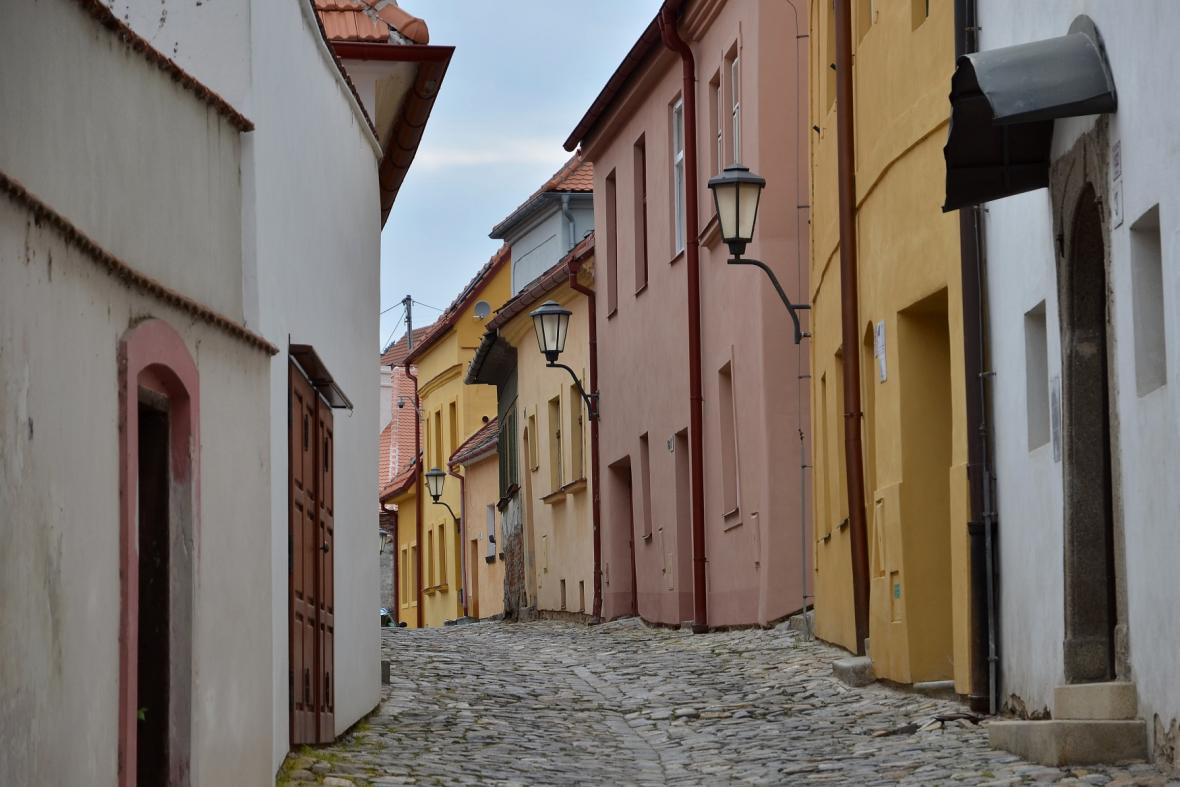 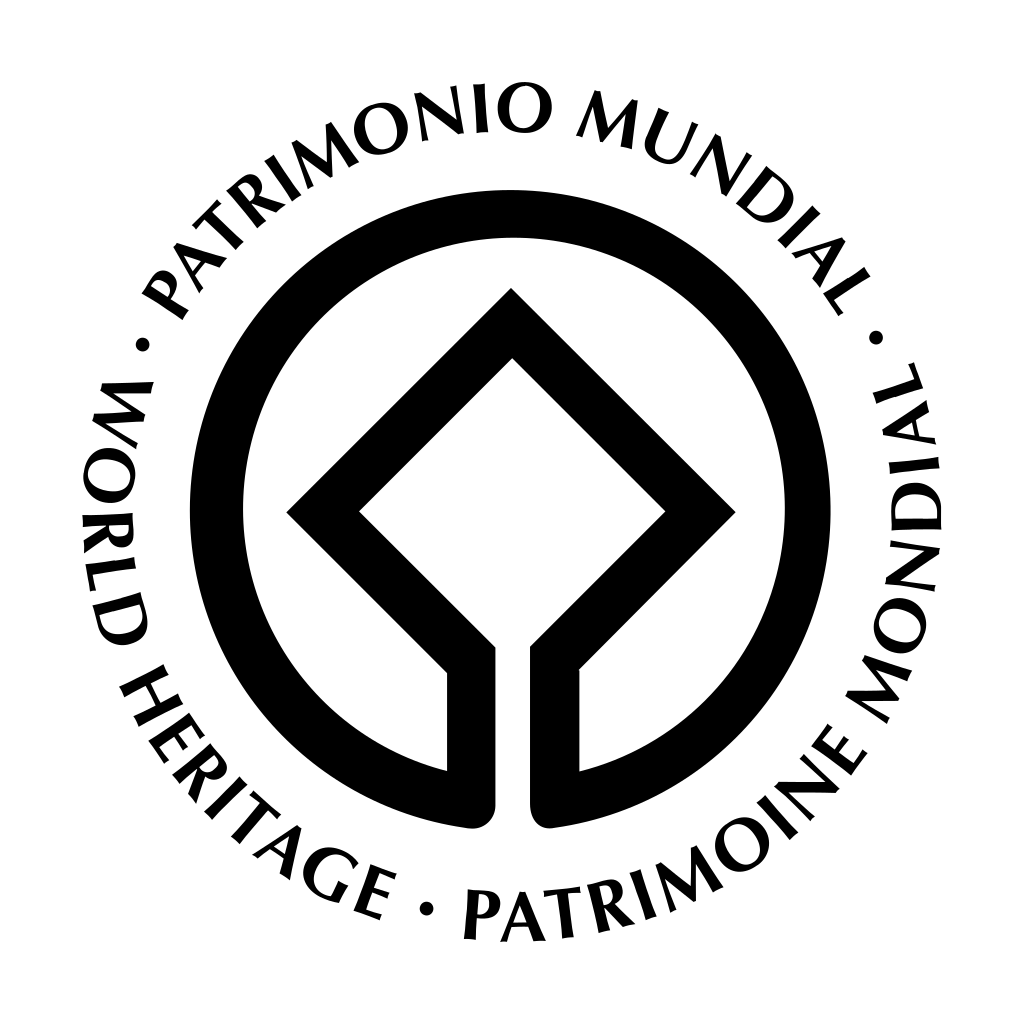 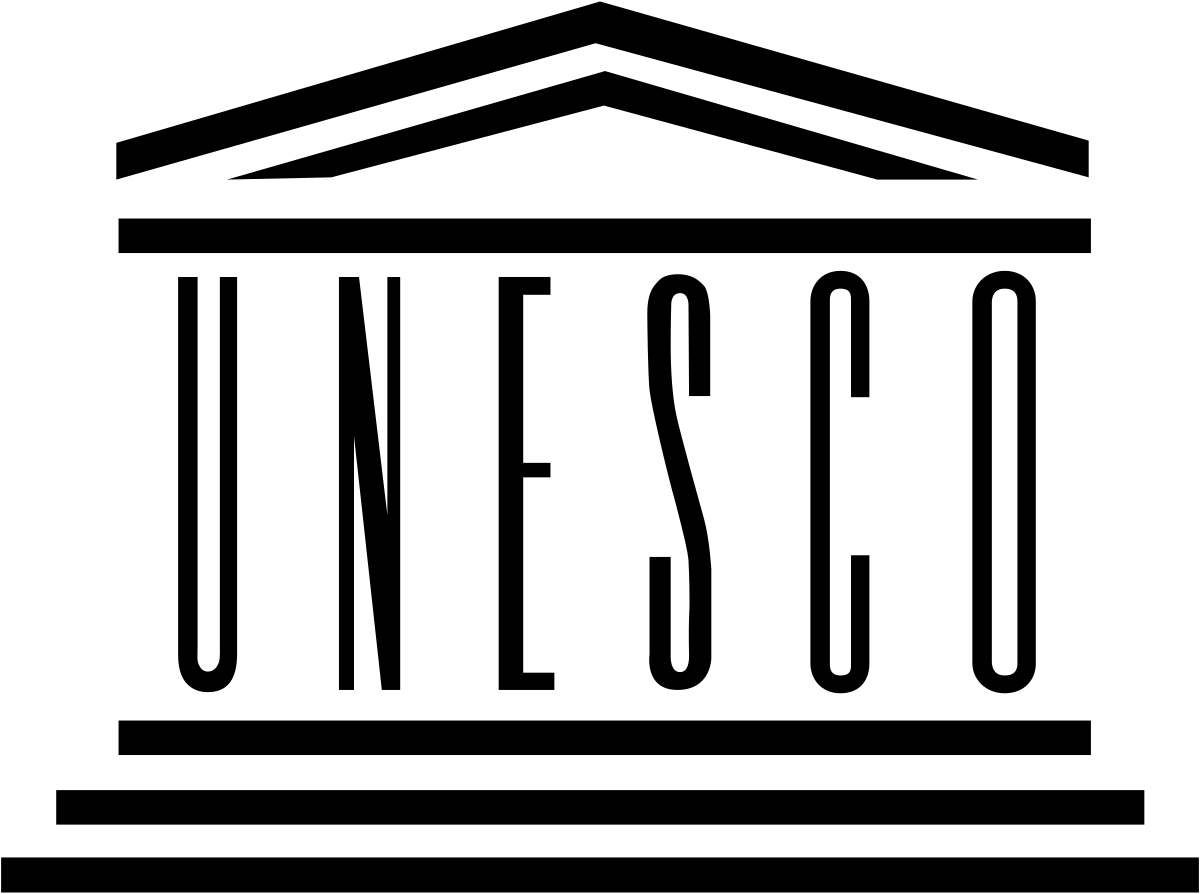 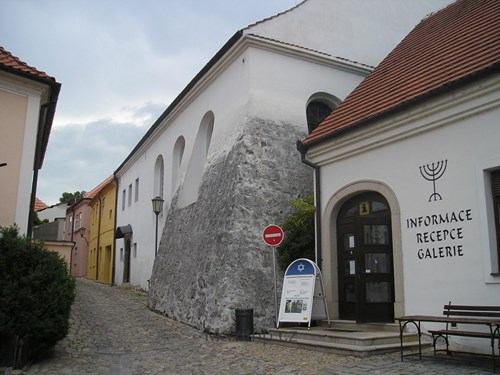 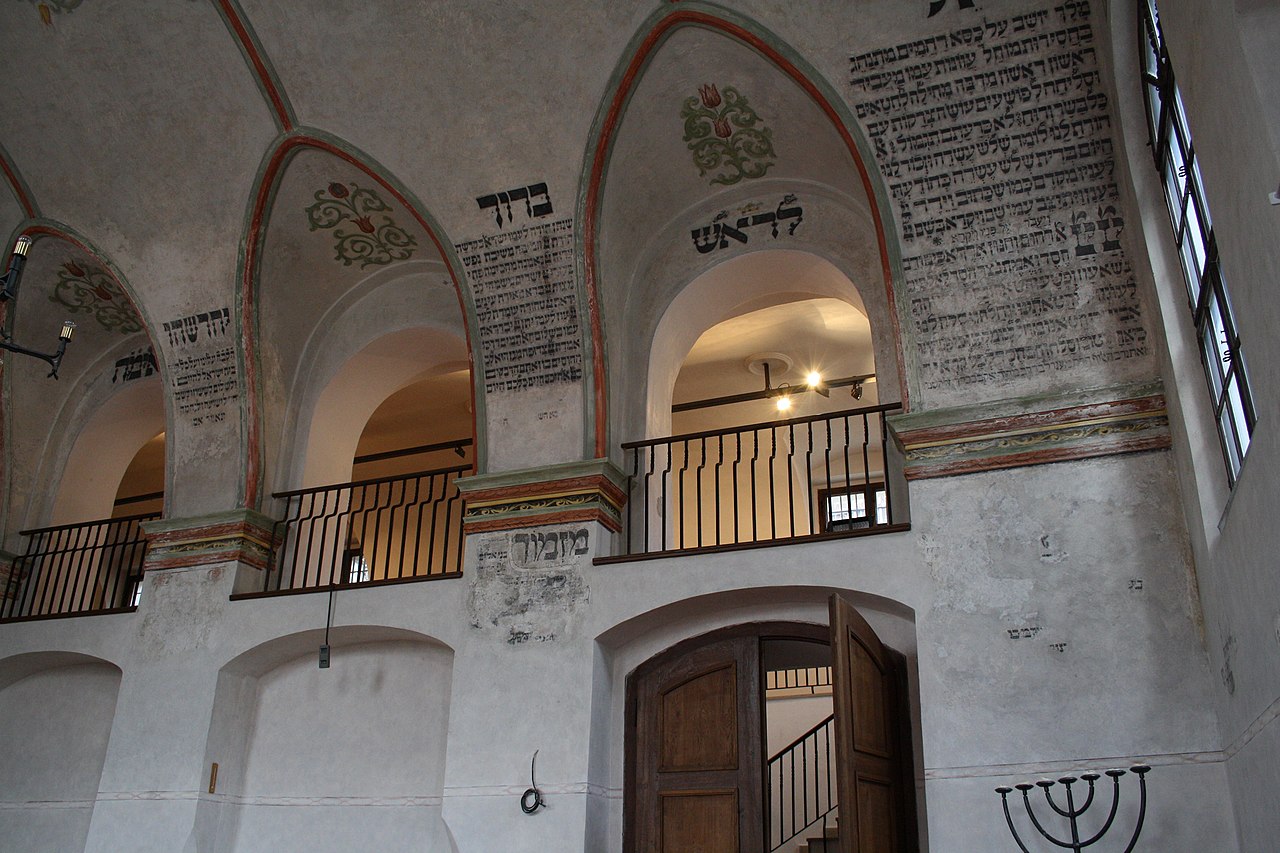 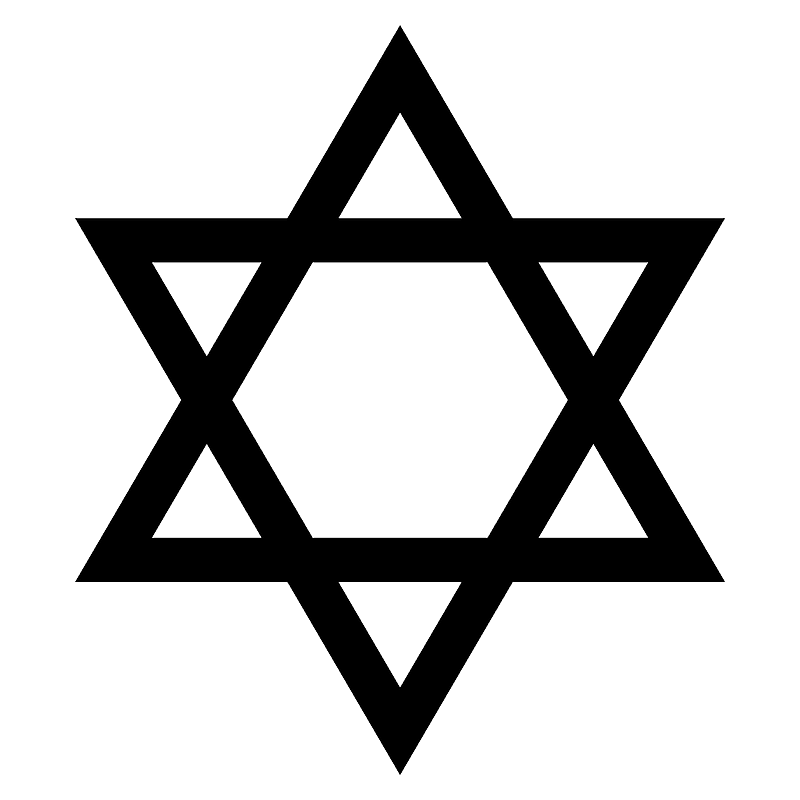 Davidova hvězda
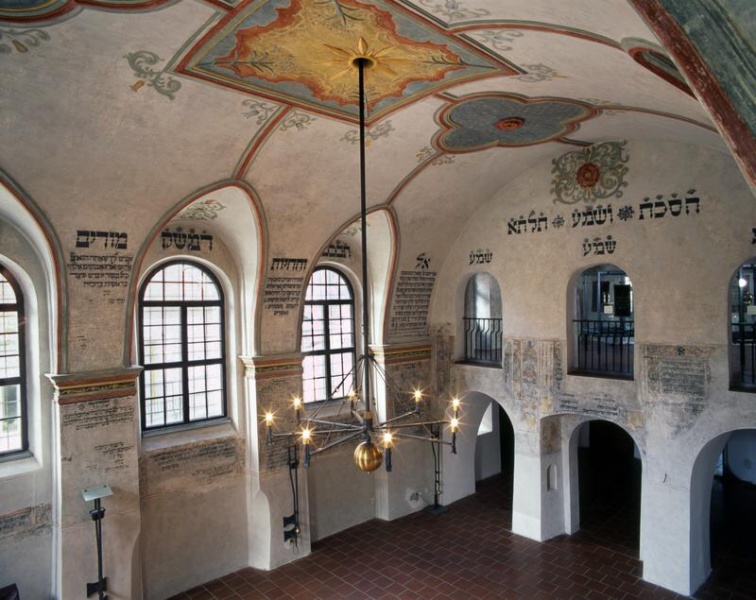 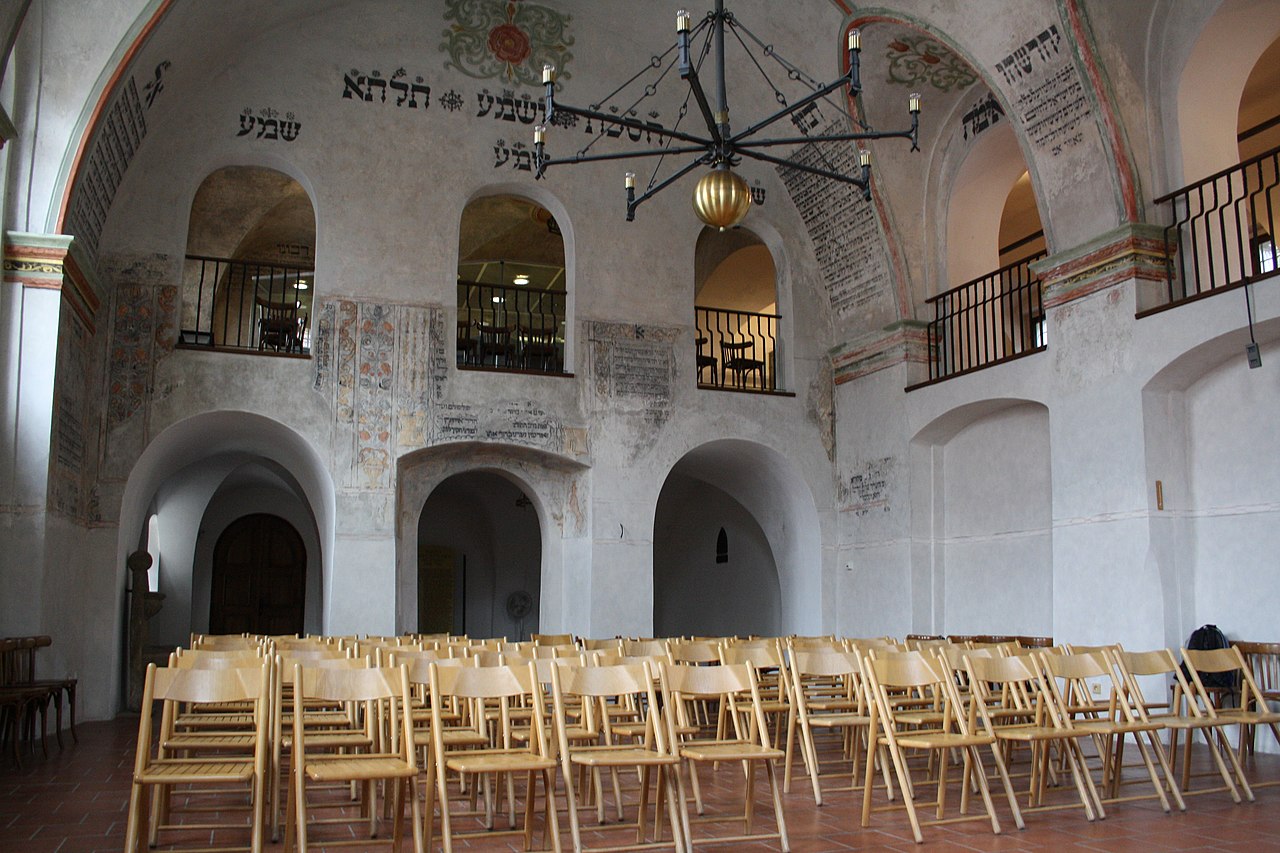 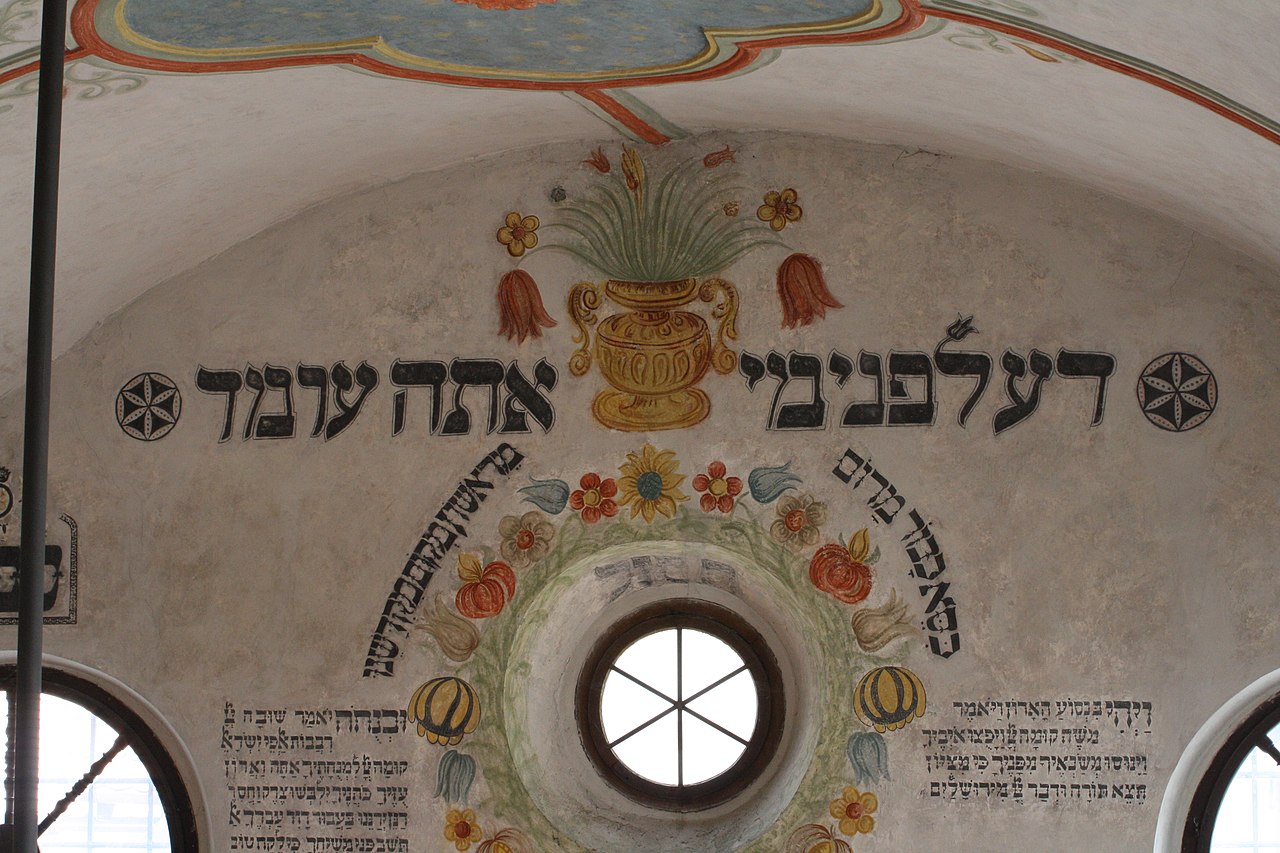 Zadní synagoga
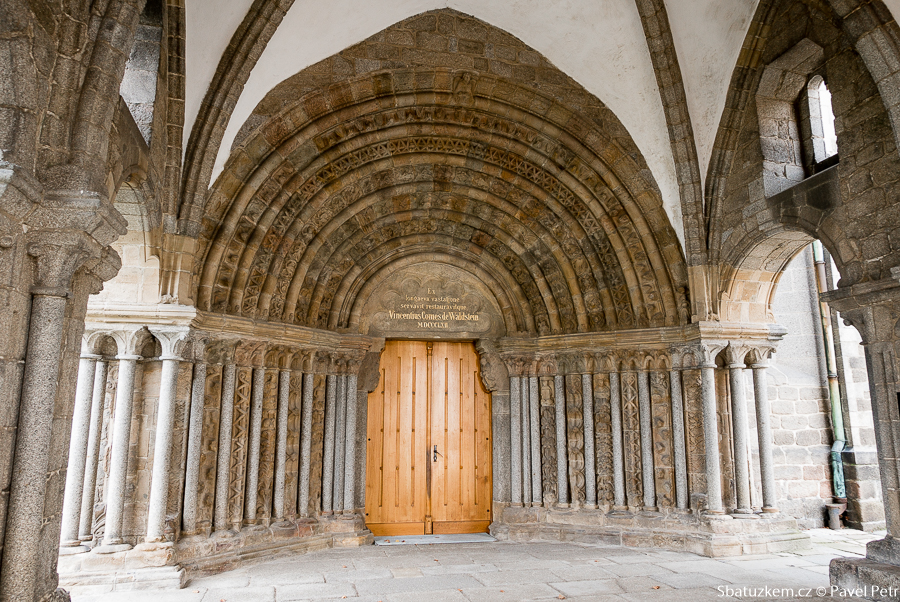 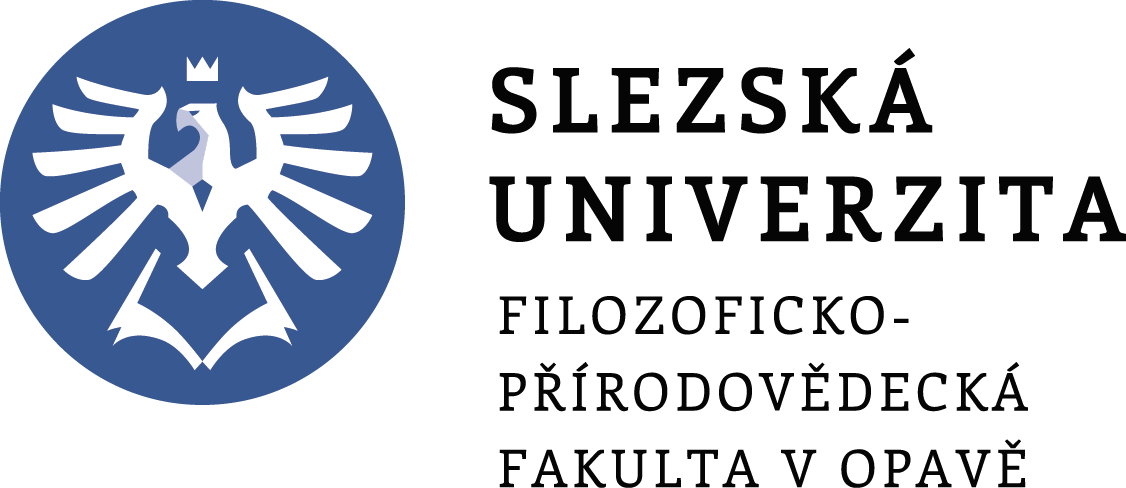 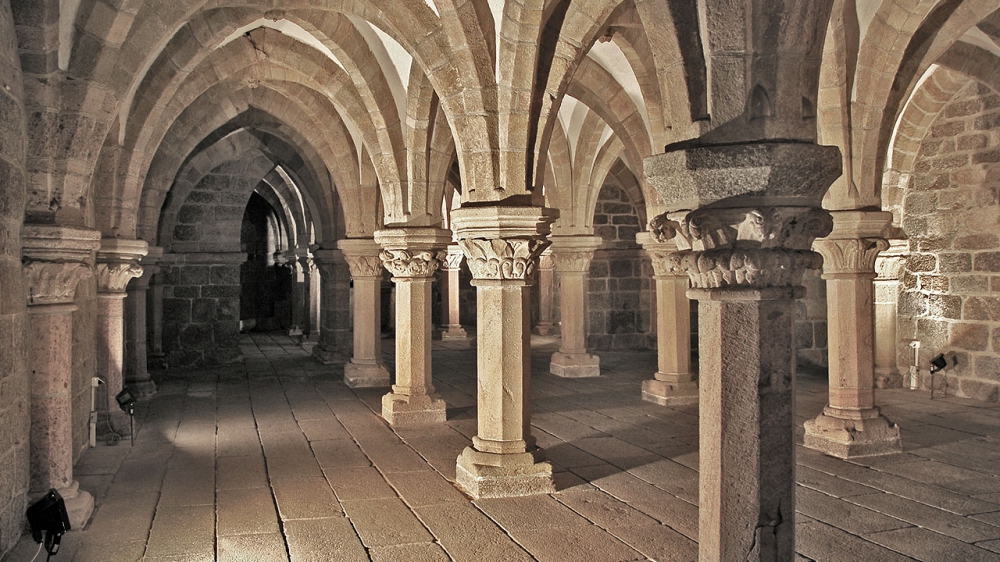 Portál
Bazilika sv. Prokopa
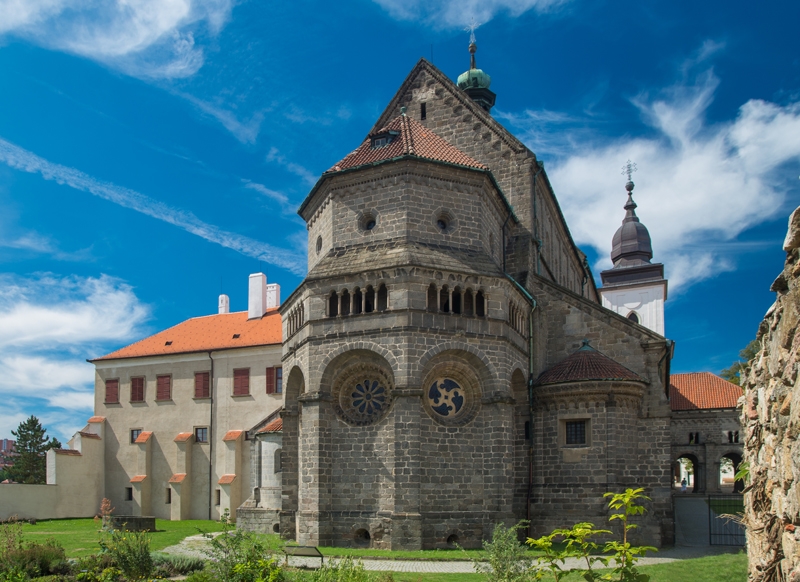 První zmínky již z 12. století,
Nástěnné malby, rozetové okno, sochy, krypta (nesena 50 sloupy).
Krypta se sloupy
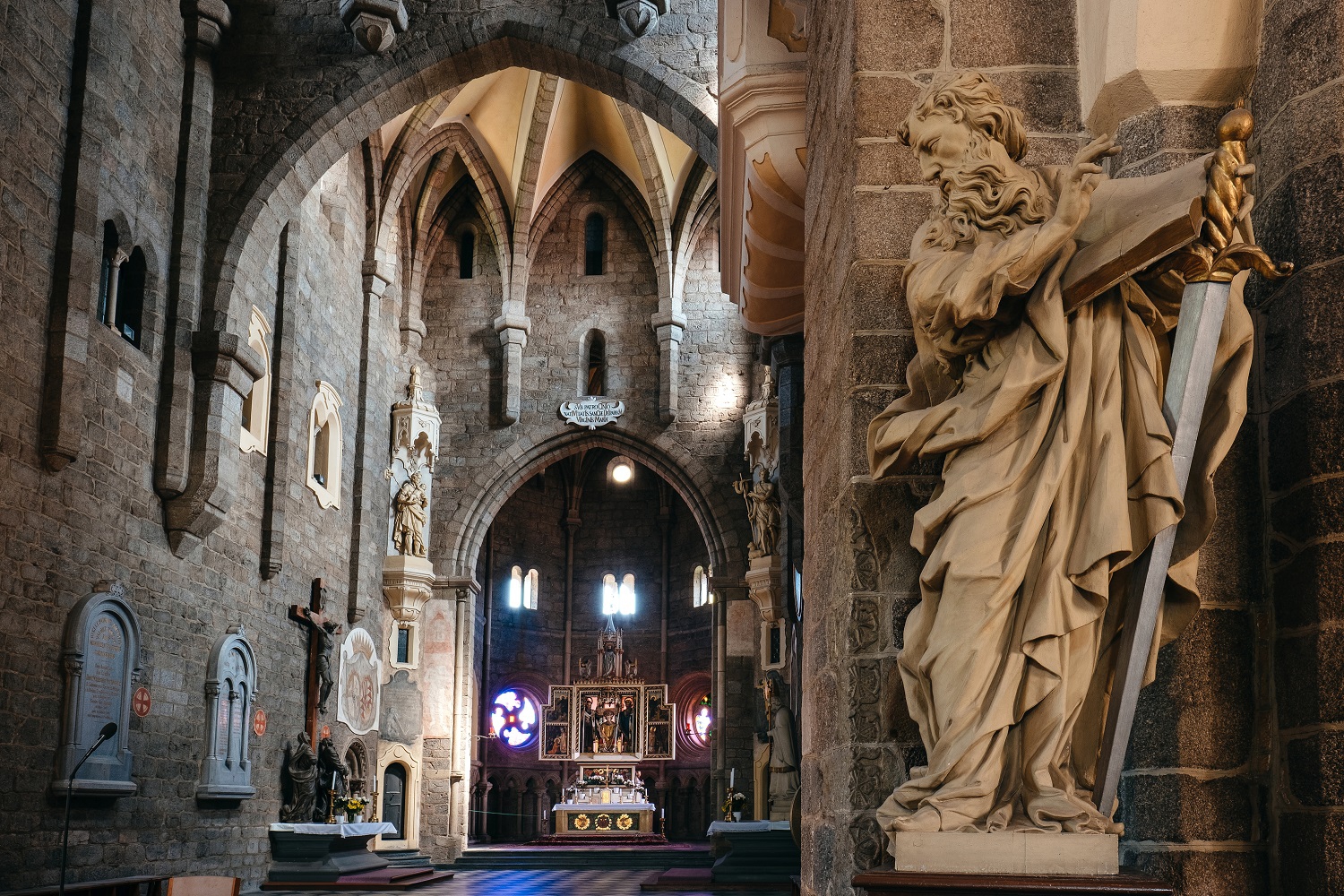 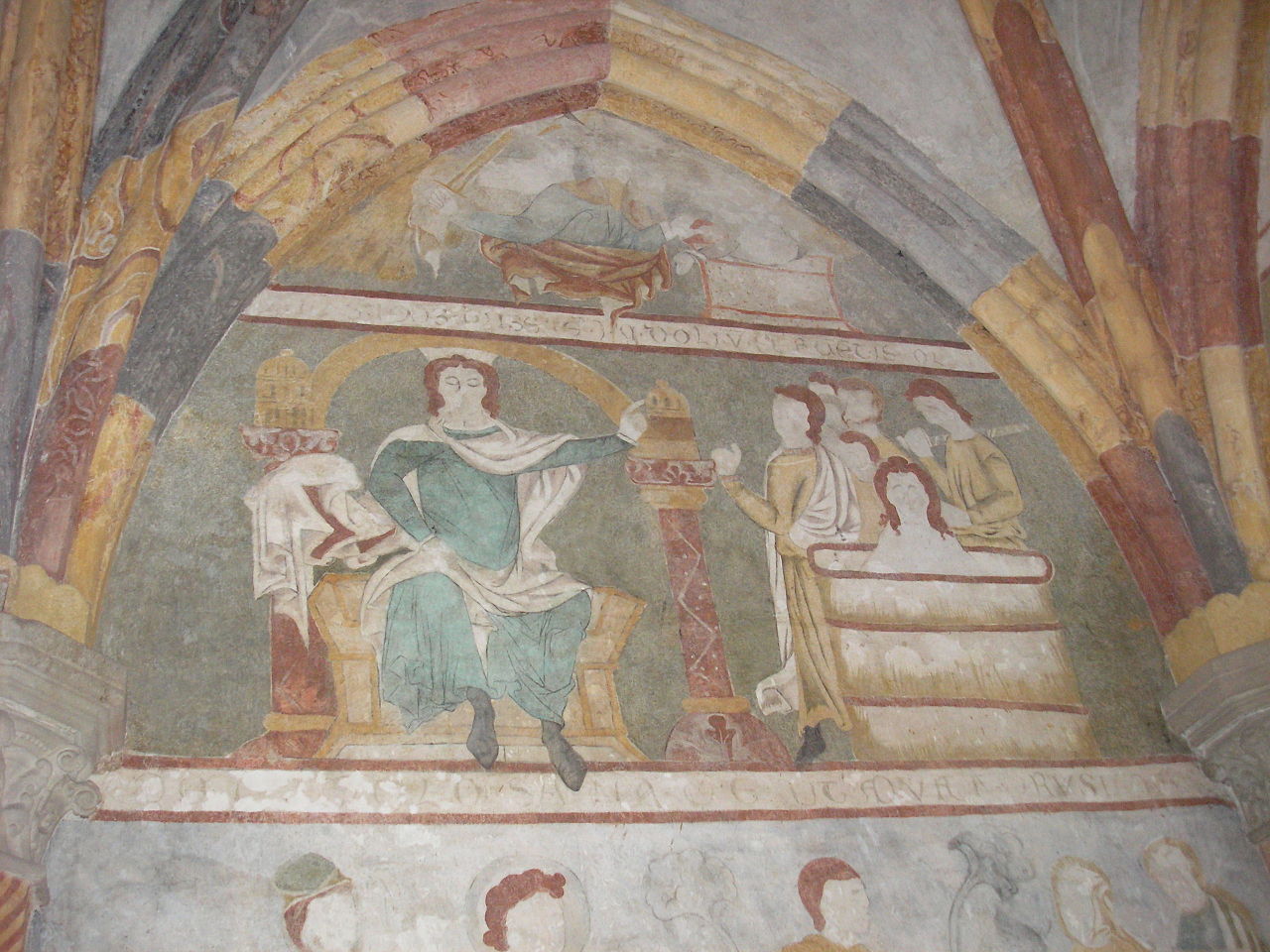 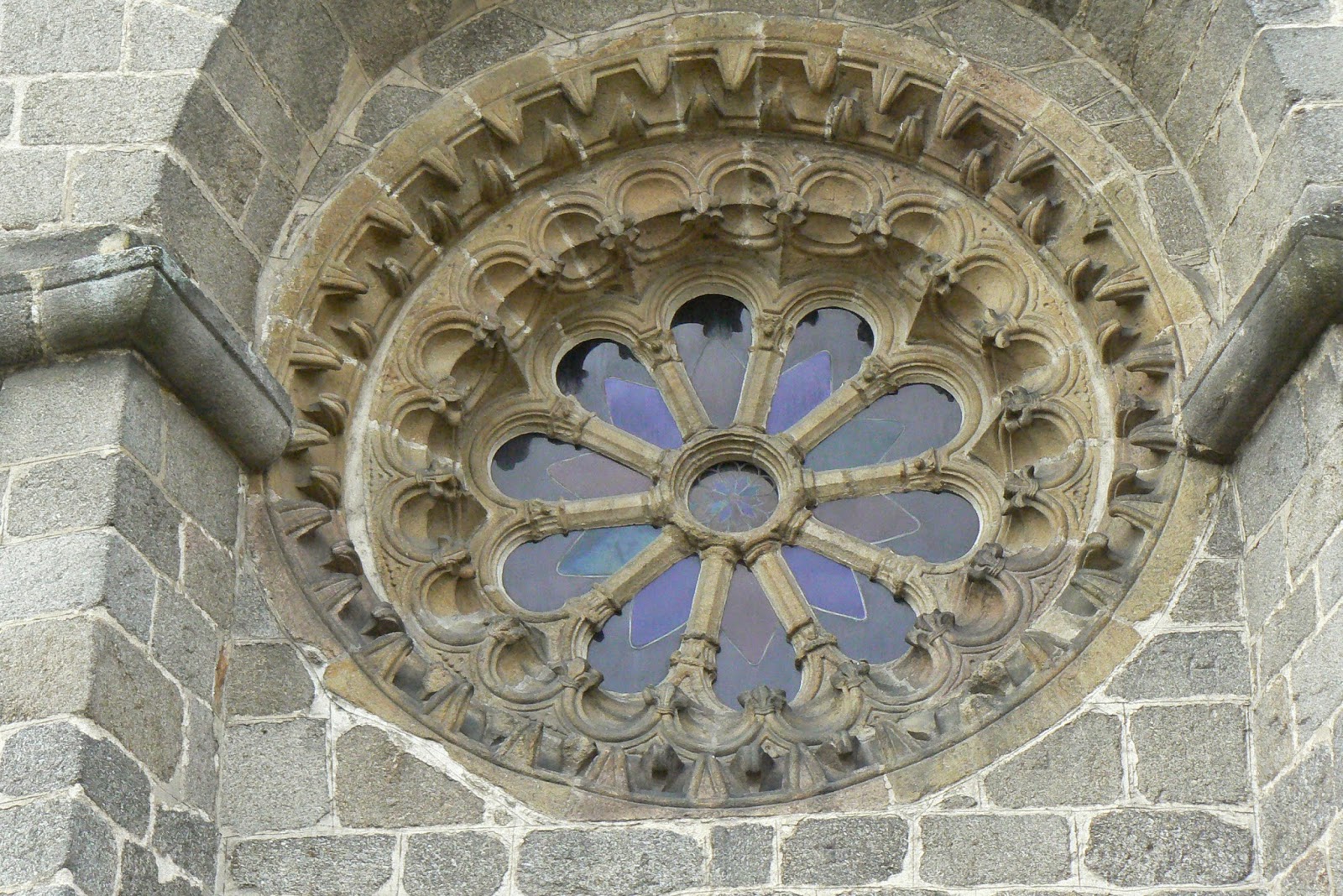 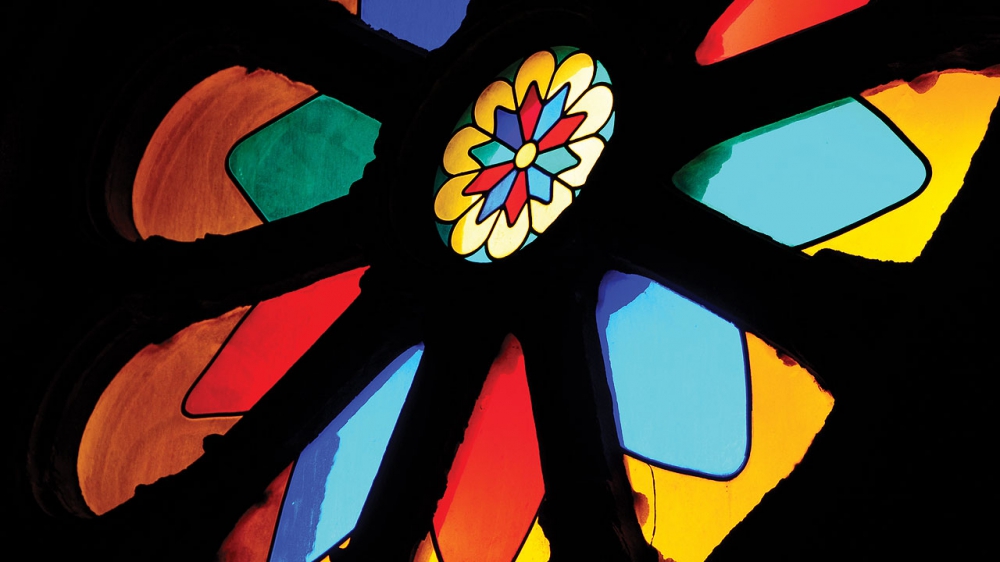 Malby na stěnách
Interiér baziliky
Rozetové okno
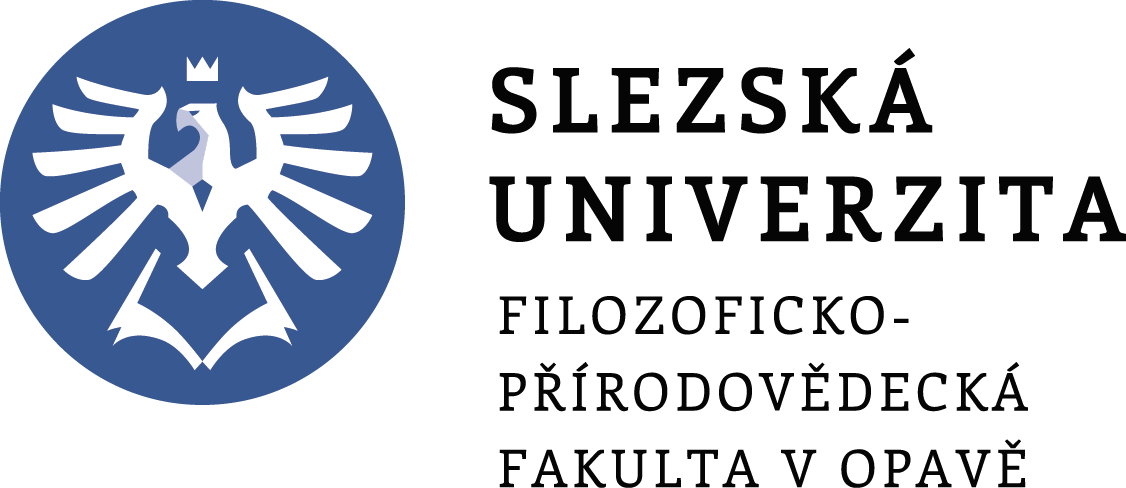 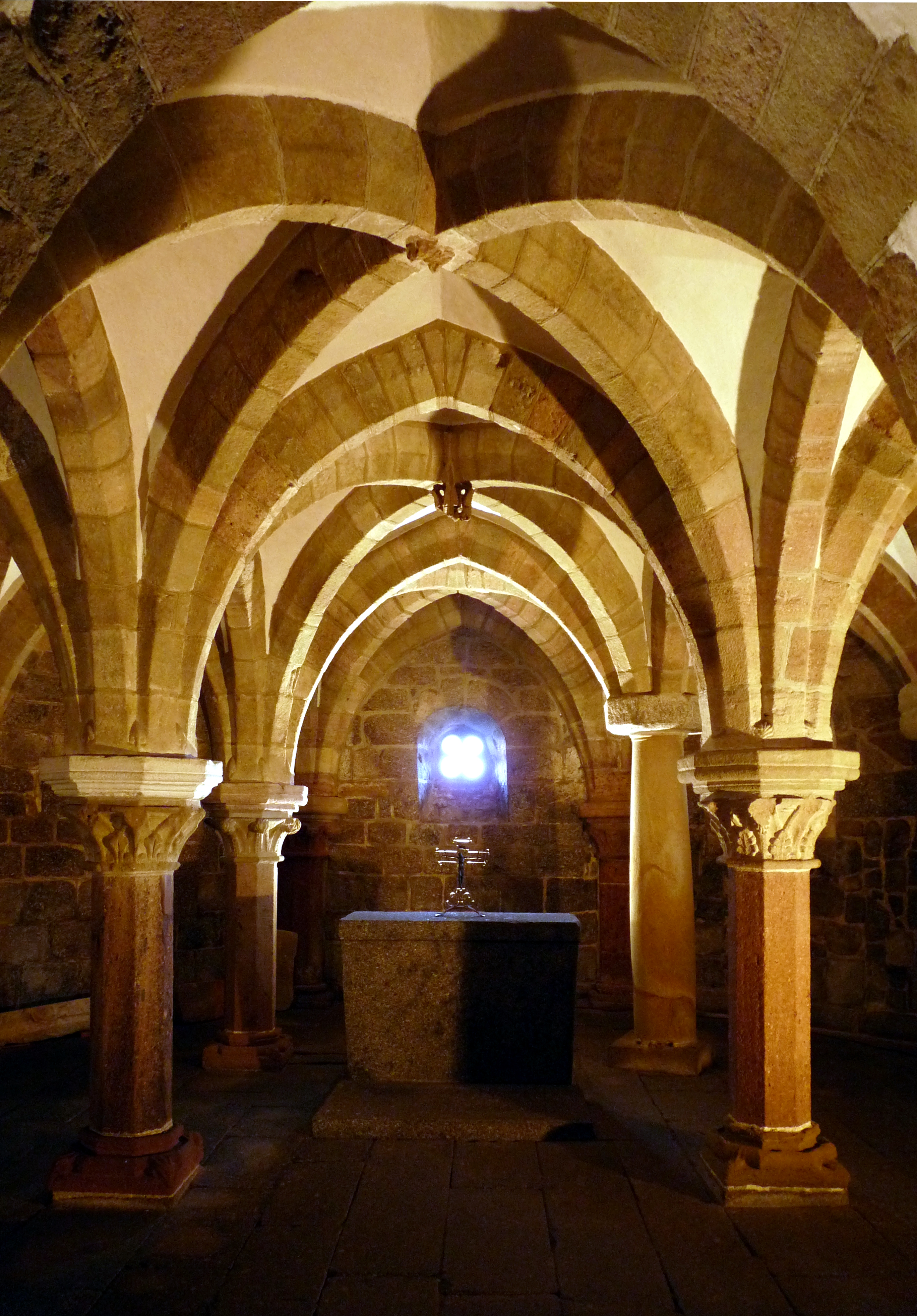 Krypta
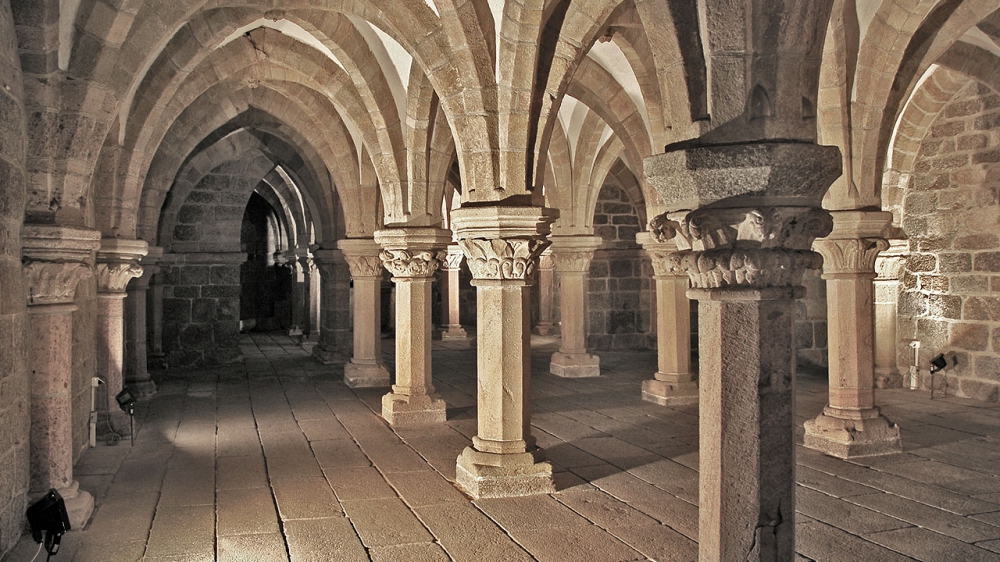 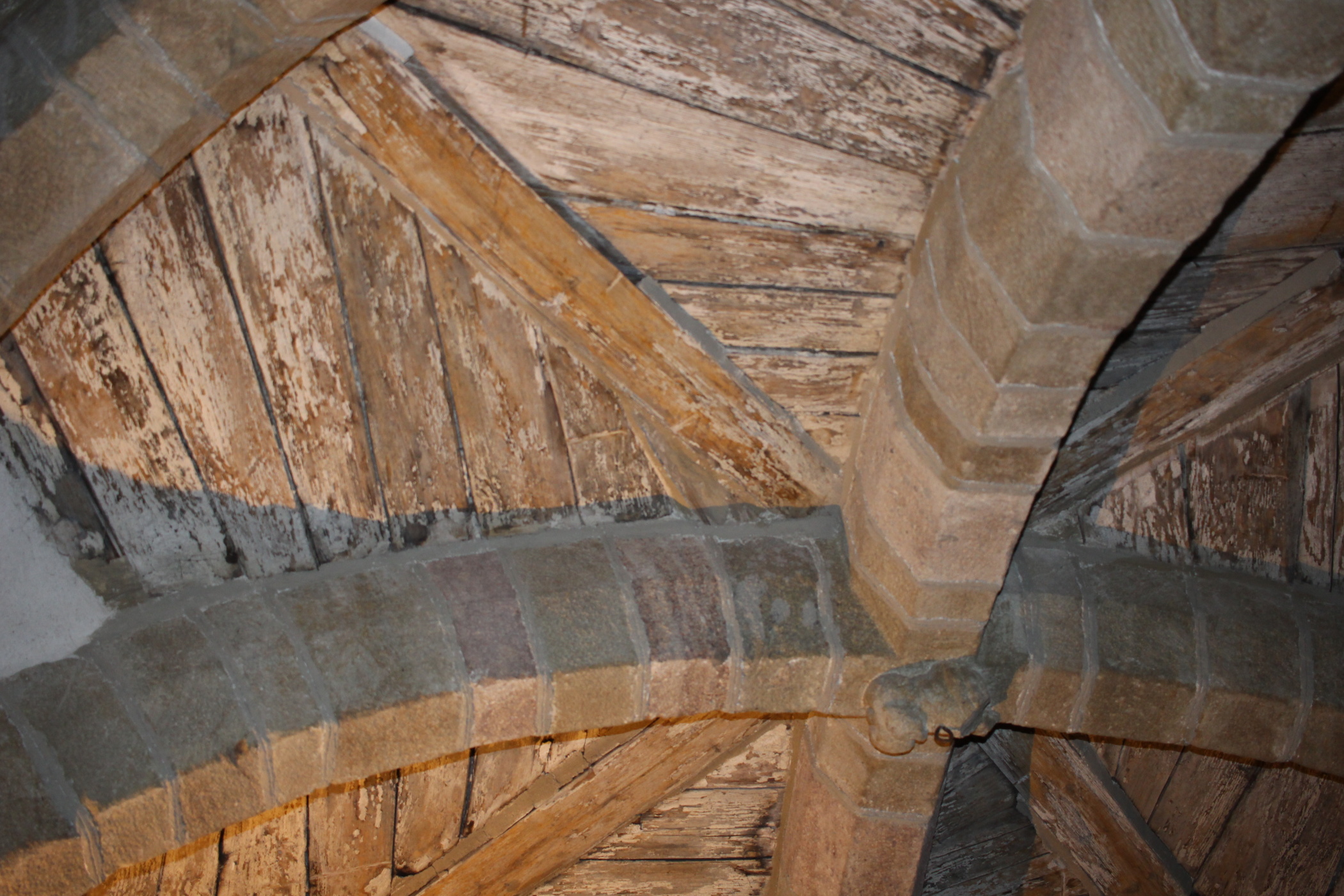 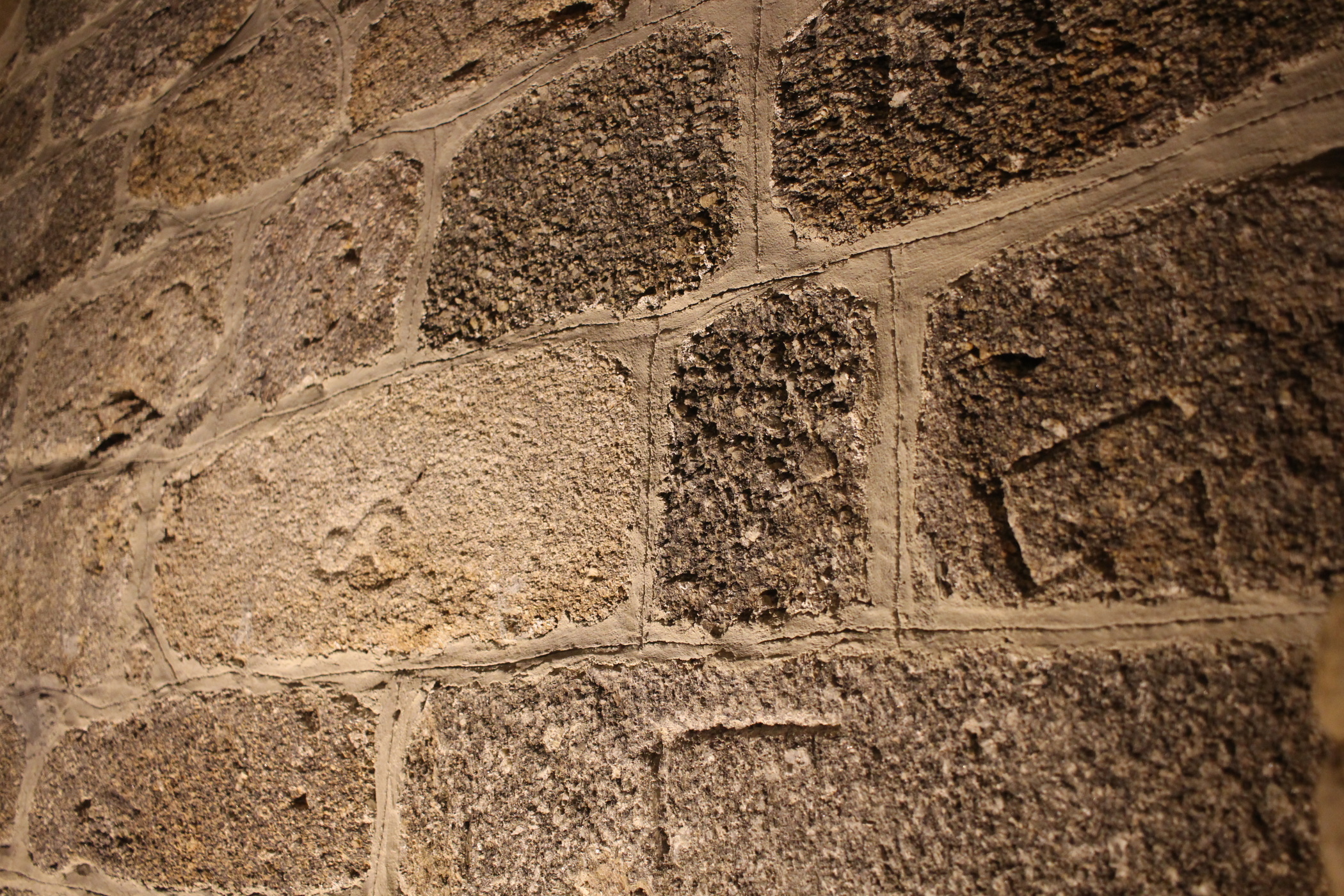 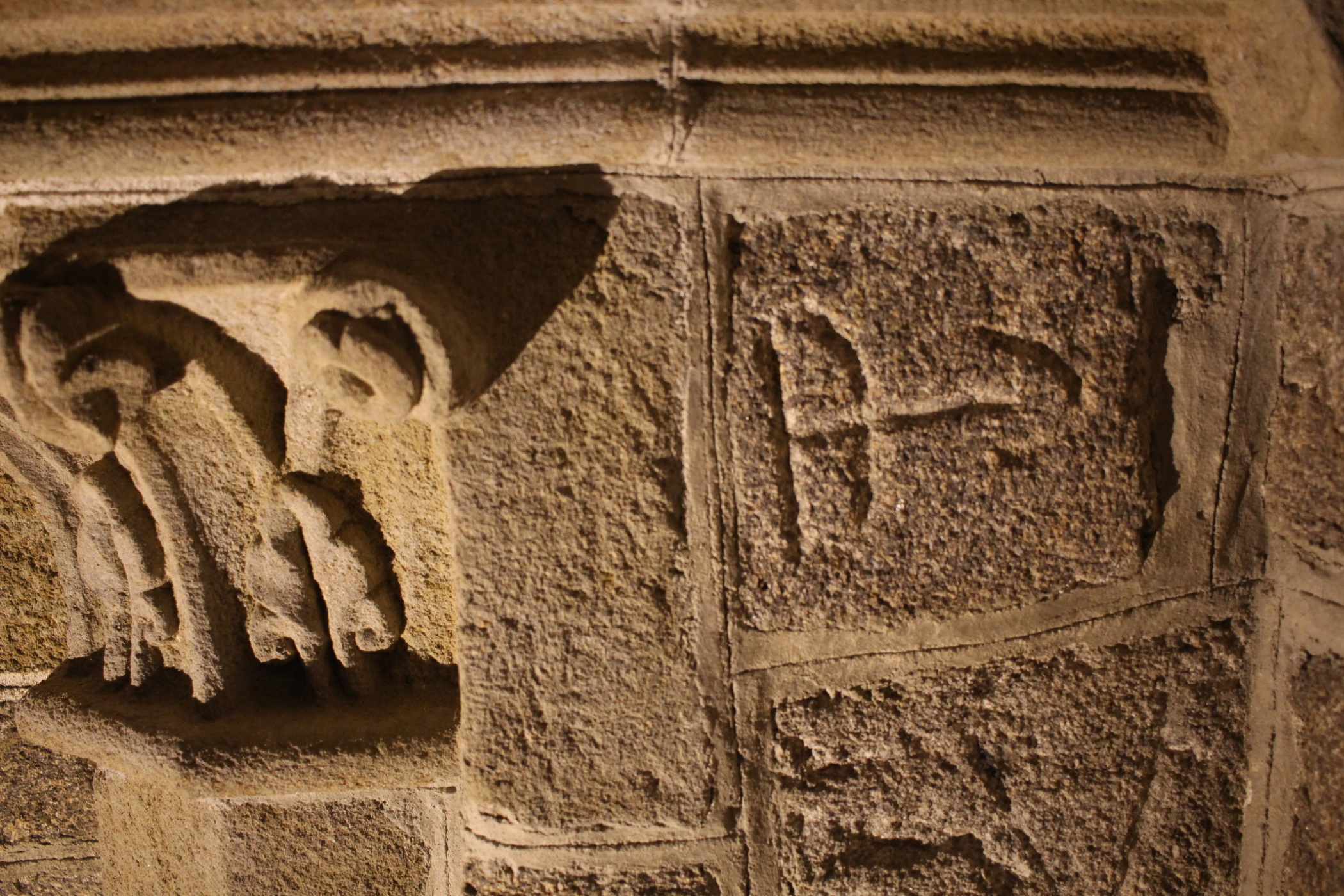 Svatý Prokop
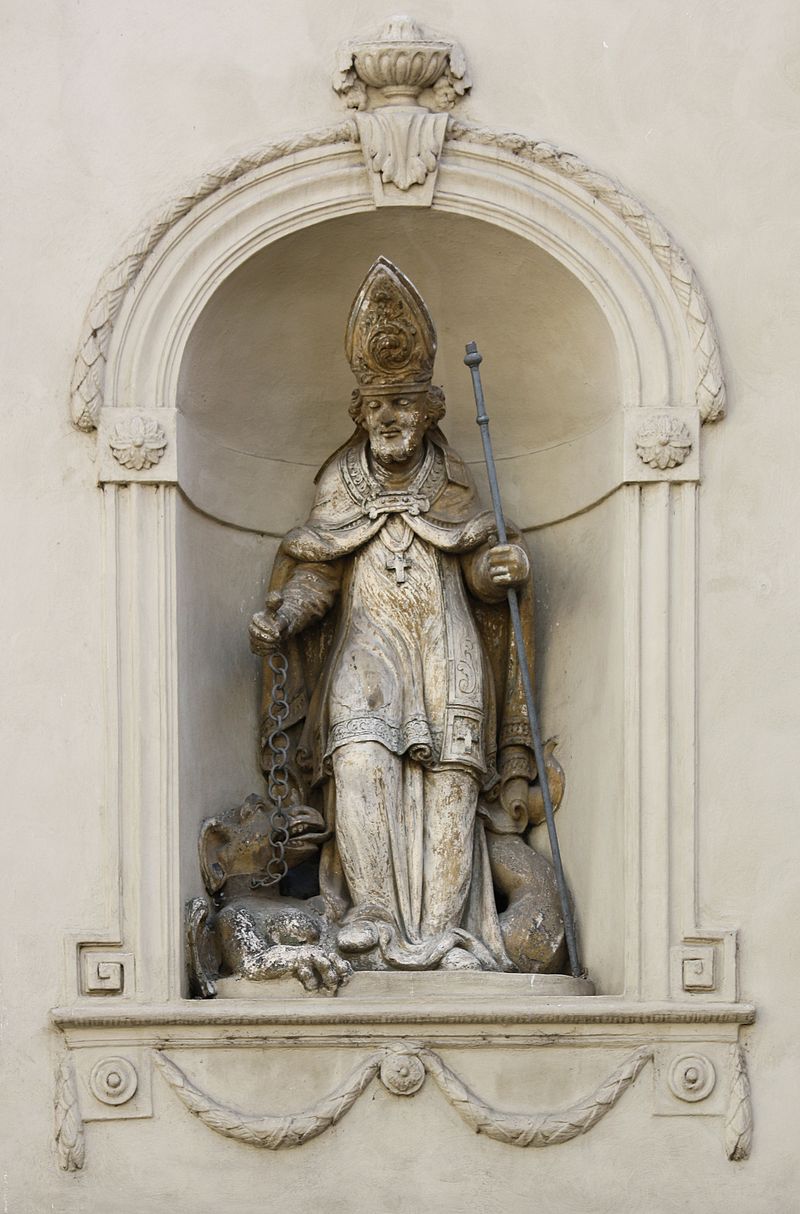 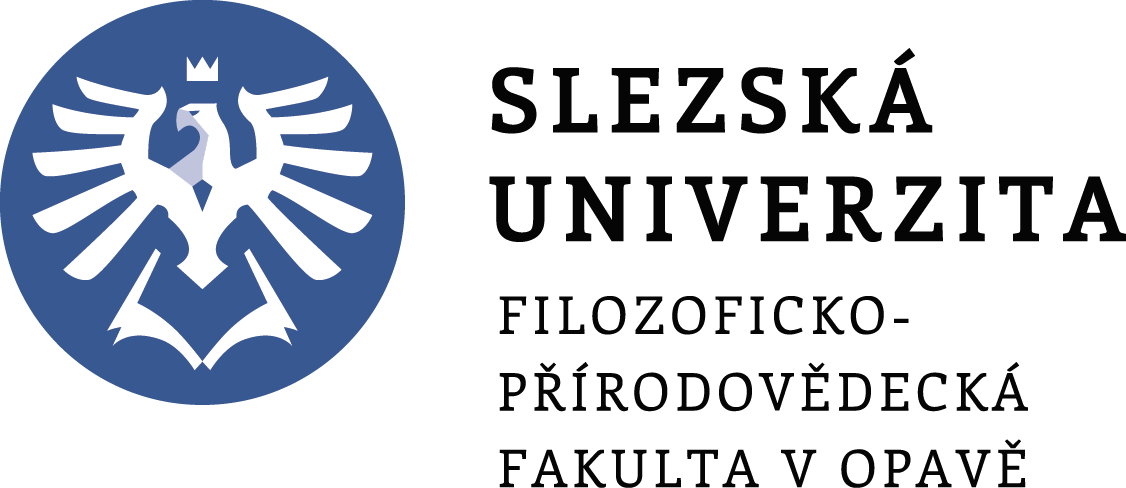 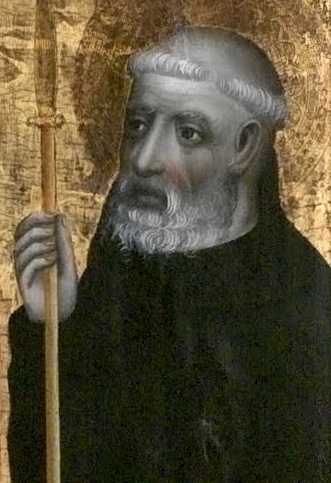 Narozen konec 10. století (Chotouň) – zemřel roku 1053
svatořečen 4. července 1204
patron: horníků, rolníků, poustevníků, vinařů, …
opat kláštera na Sázavě
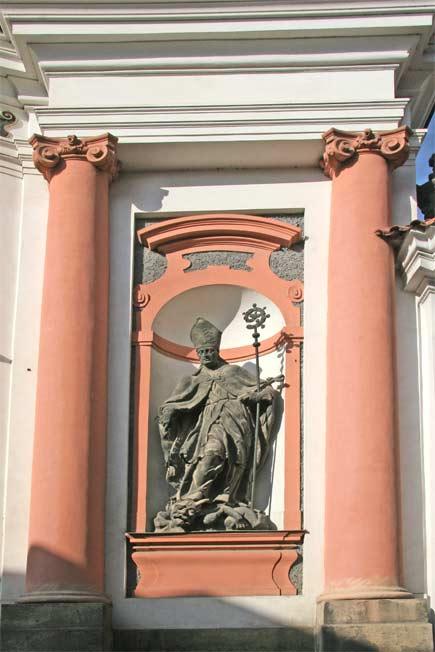 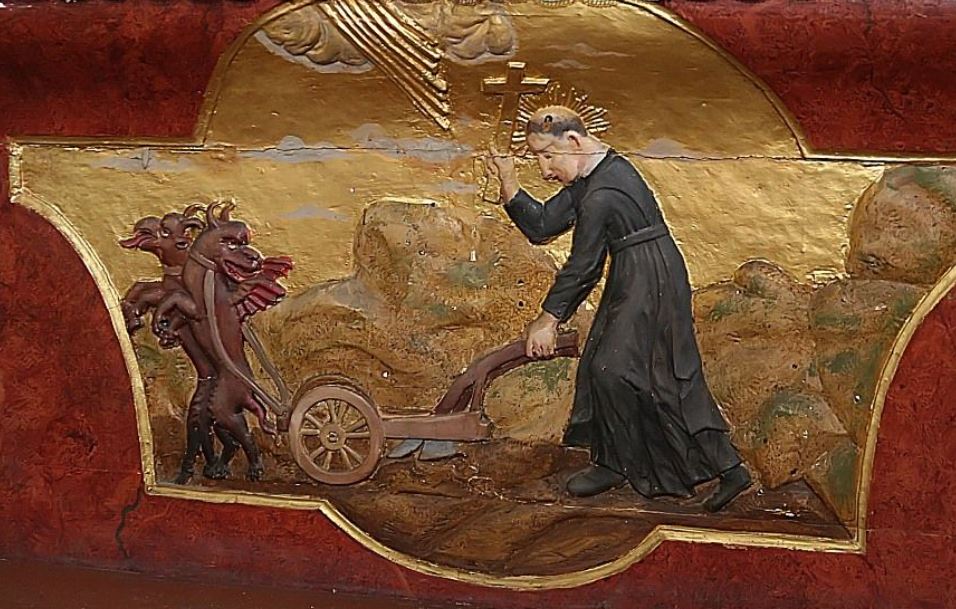 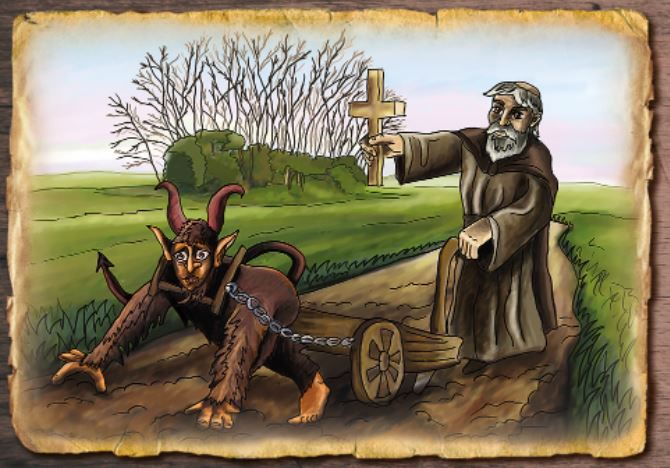 Reliéf legendy o orbě s čertem v kostele sv. Prokopa
KroměřížArcibiskupský zámek a zahrady
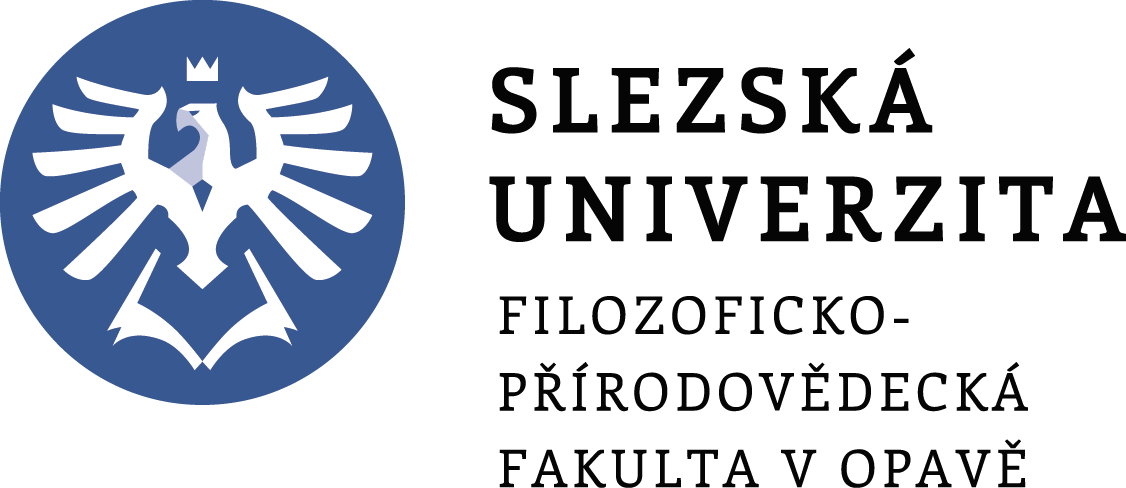 Právní rámec ochrany kulturního dědictví                                                                                    Karla Pospěchová
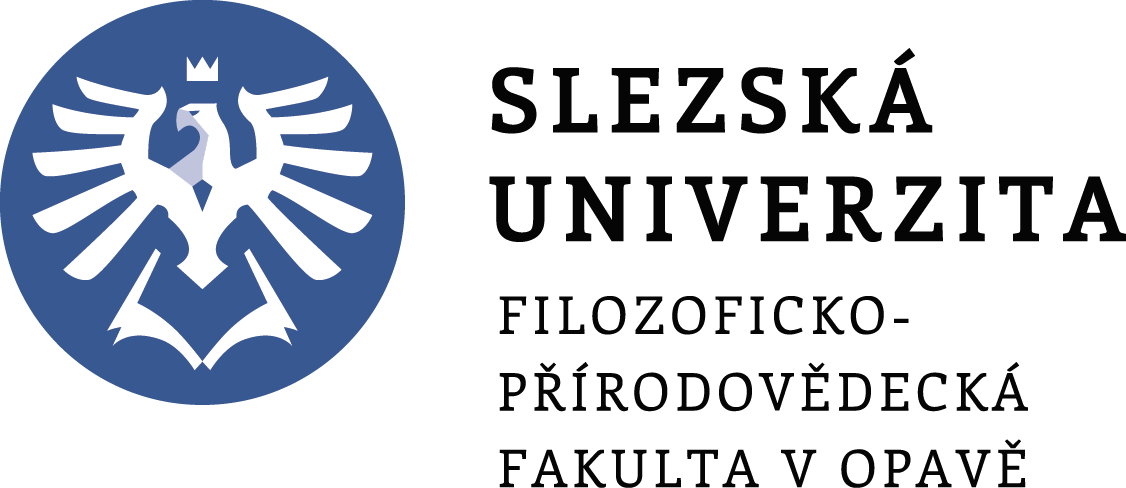 Úvod
Zámek Kroměříž se nachází v obci stejného jména v Kroměříži ve Zlínském kraji.
Na seznam světového dědictví UNESCO byl zapsán v roce 1998 spolu se zámeckým parkem a květinovou zahradou.
Do roku 1949 byl zámek v majetku olomouckých biskupů.
Dnes je zámek ve vlastnictví českého státu, obrazárna a interiér patří olomoucké arcidiecézi.
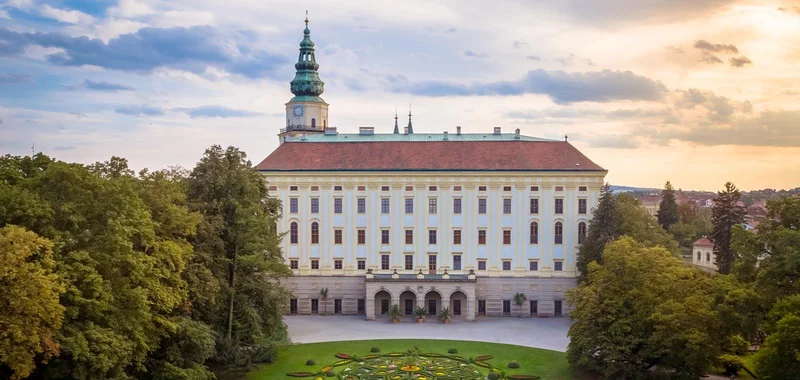 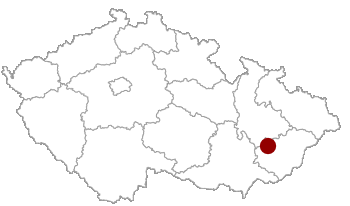 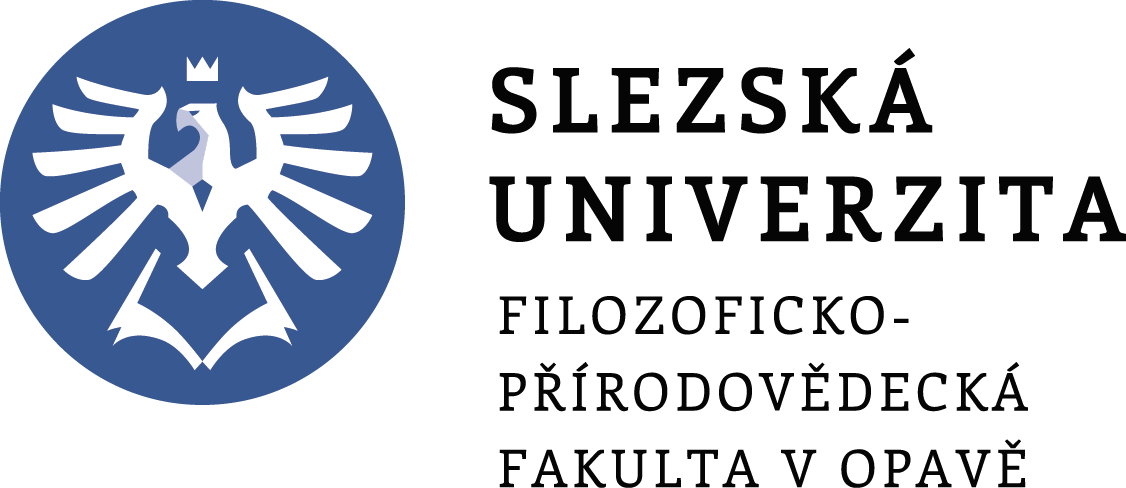 Historie zámku
Zámek byl postaven na místě gotického hradu.
Na počátku 16. století jej nechal biskup Stanislav Thurzo přeměnit na renesanční zámek.
Zámek pak sloužil jako hlavní sídlo olomouckých biskupů.
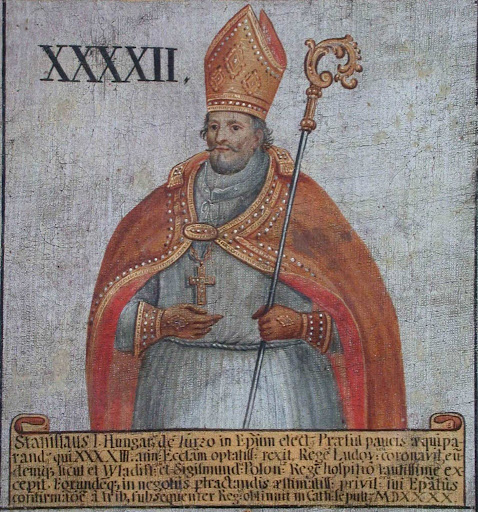 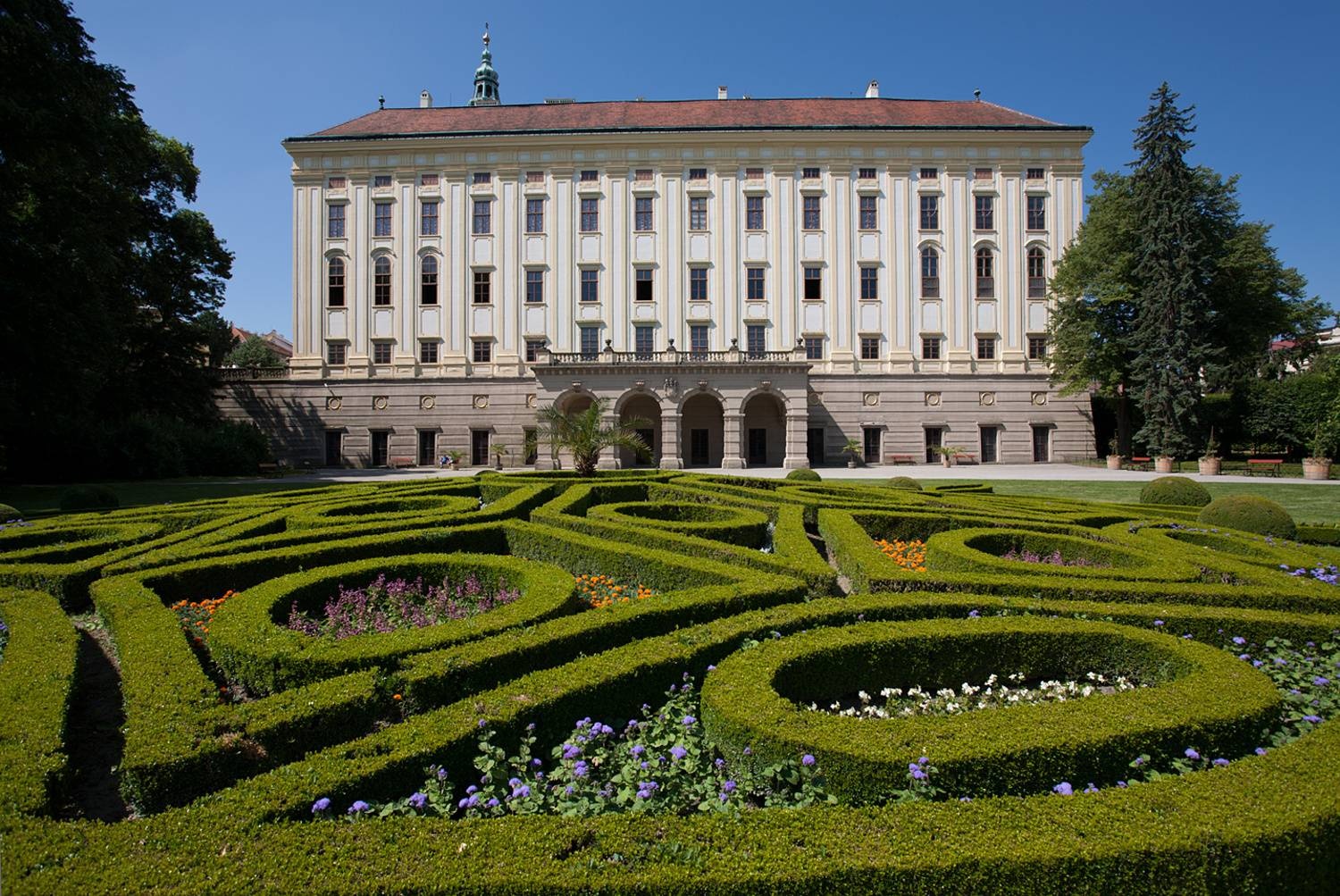 Stanislav Thurzo
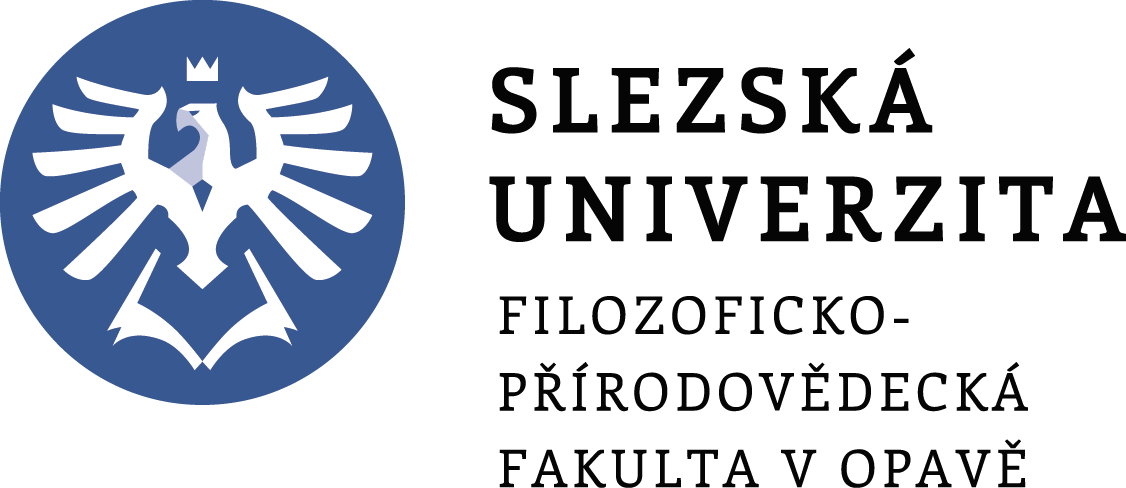 Po zničení třicetiletou válkou byl zámek přestavěn v pozdně barokním slohu.
Z této doby pochází i areál zámeckého parku a květinová zahrada.
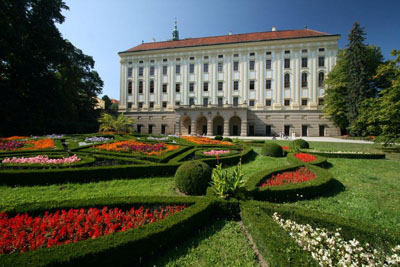 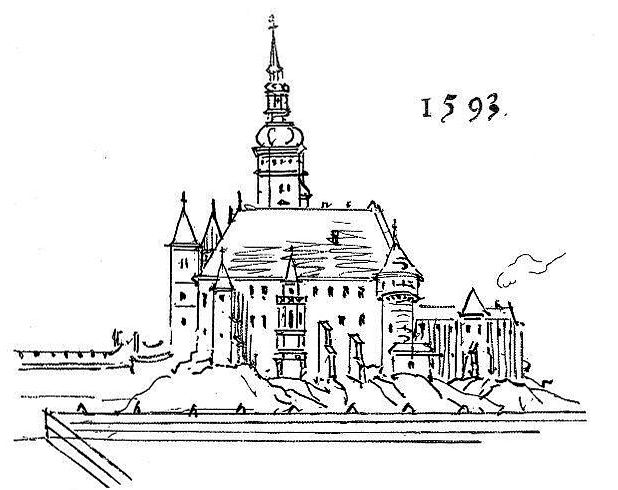 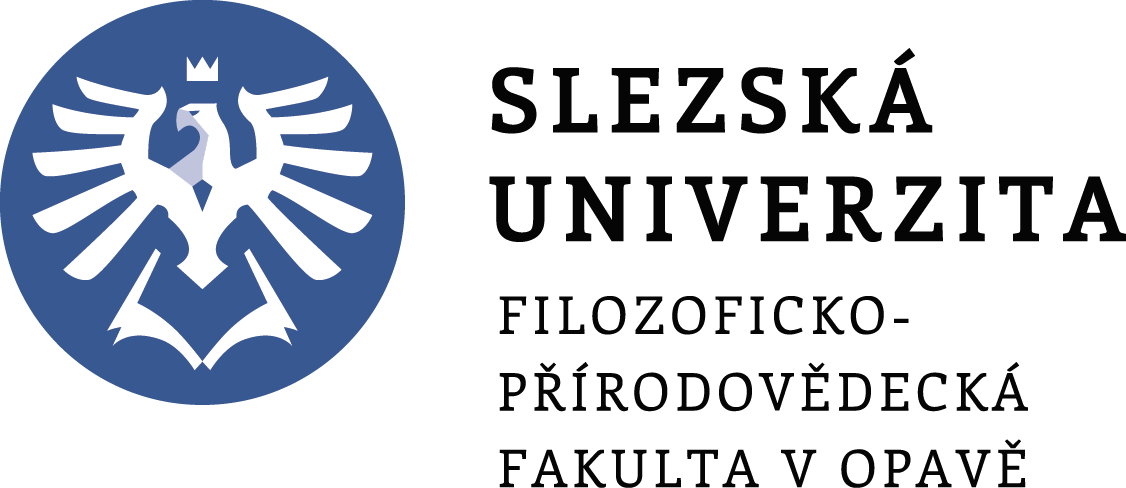 Interiér
Za vidění stojí reprezentativní a obytné místnosti s cenným vnitřním vybavením, mezi které patří lovecký sál, poradní sál a trůnní sál, ale i růžový a carský salon.
Poradní sál
Lovecký sál
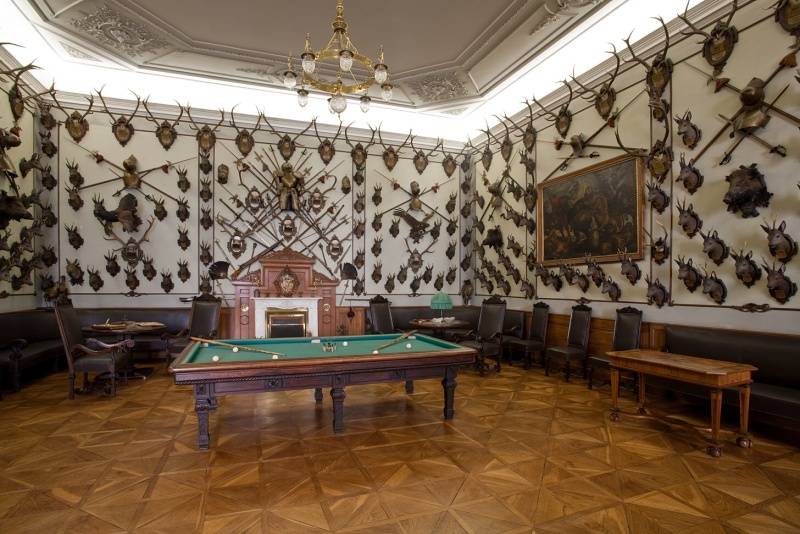 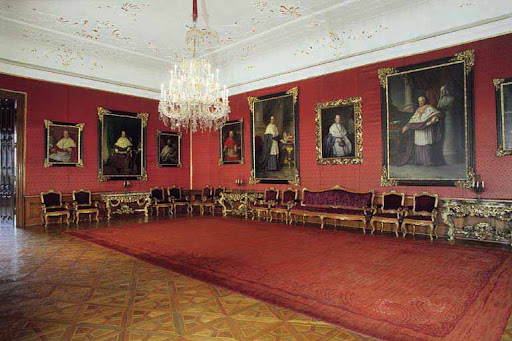 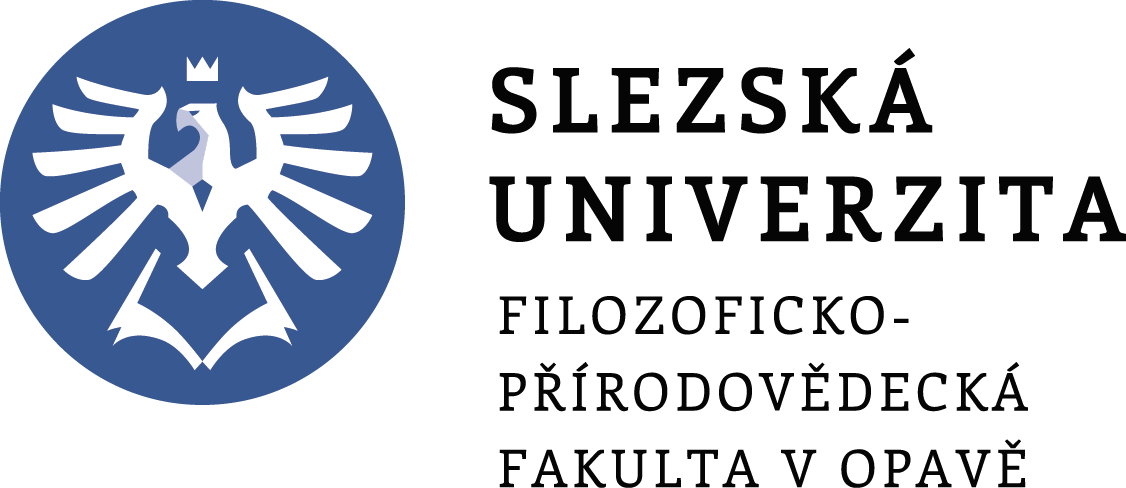 Růžový sál
Trůnní sál
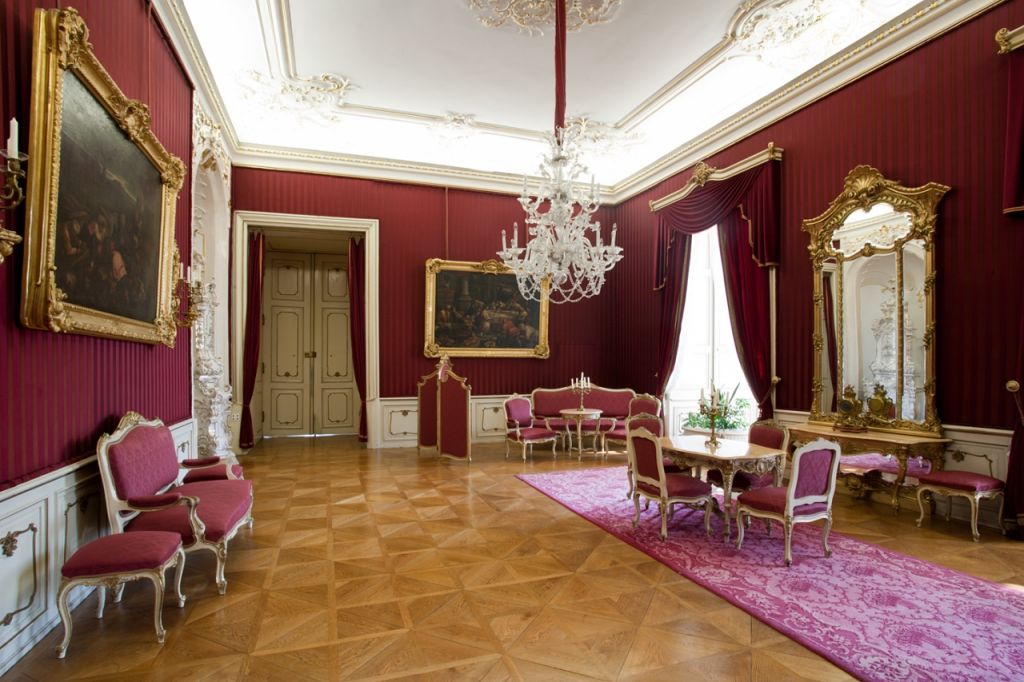 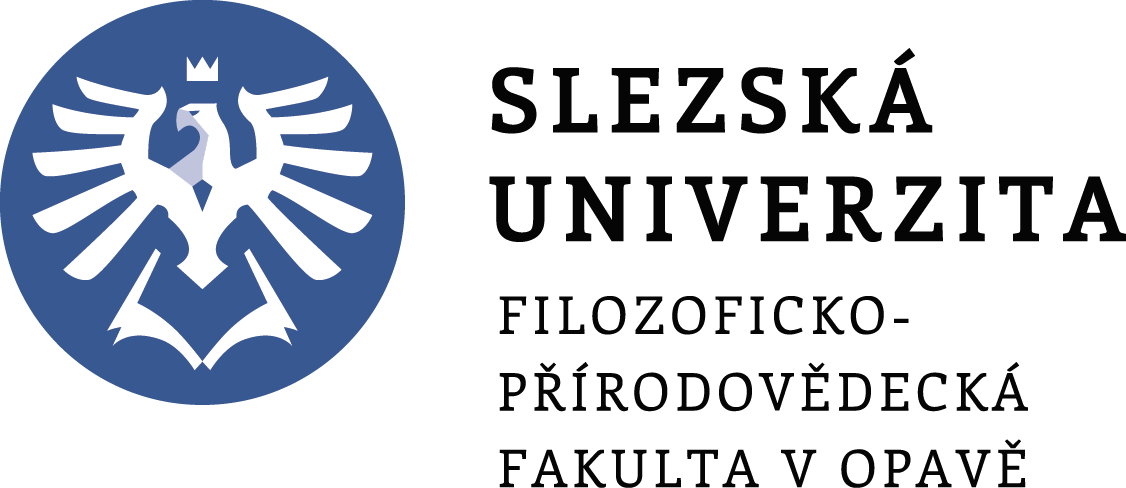 Carský salon
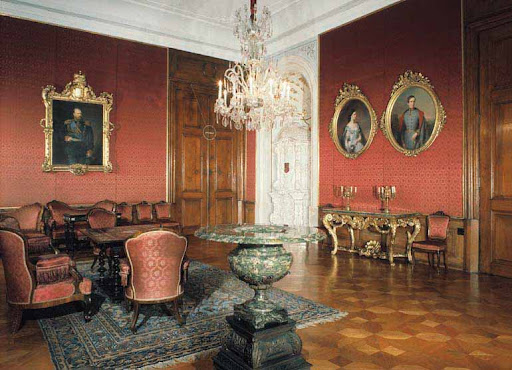 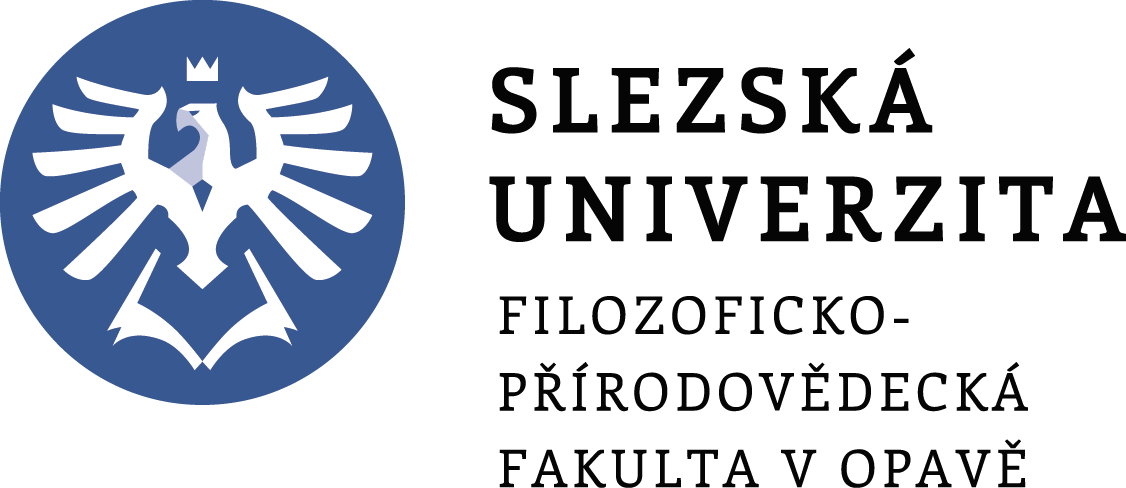 Mimořádně cenný je manský sál s nástropními freskami od Franze Antona Maulbertsche, zámecká knihovna a sněmovní sál.
Zámecká knihovna
Manský sál
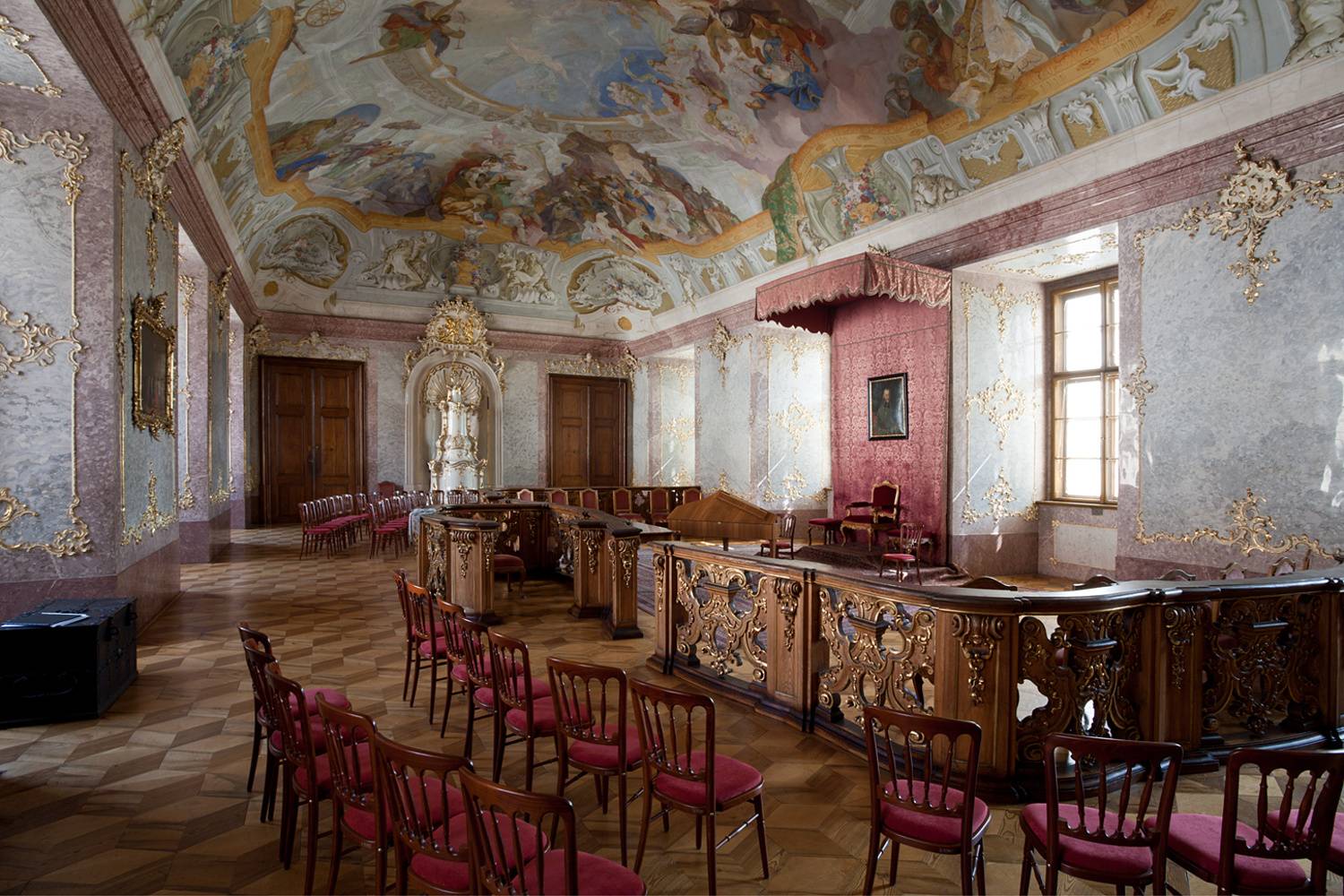 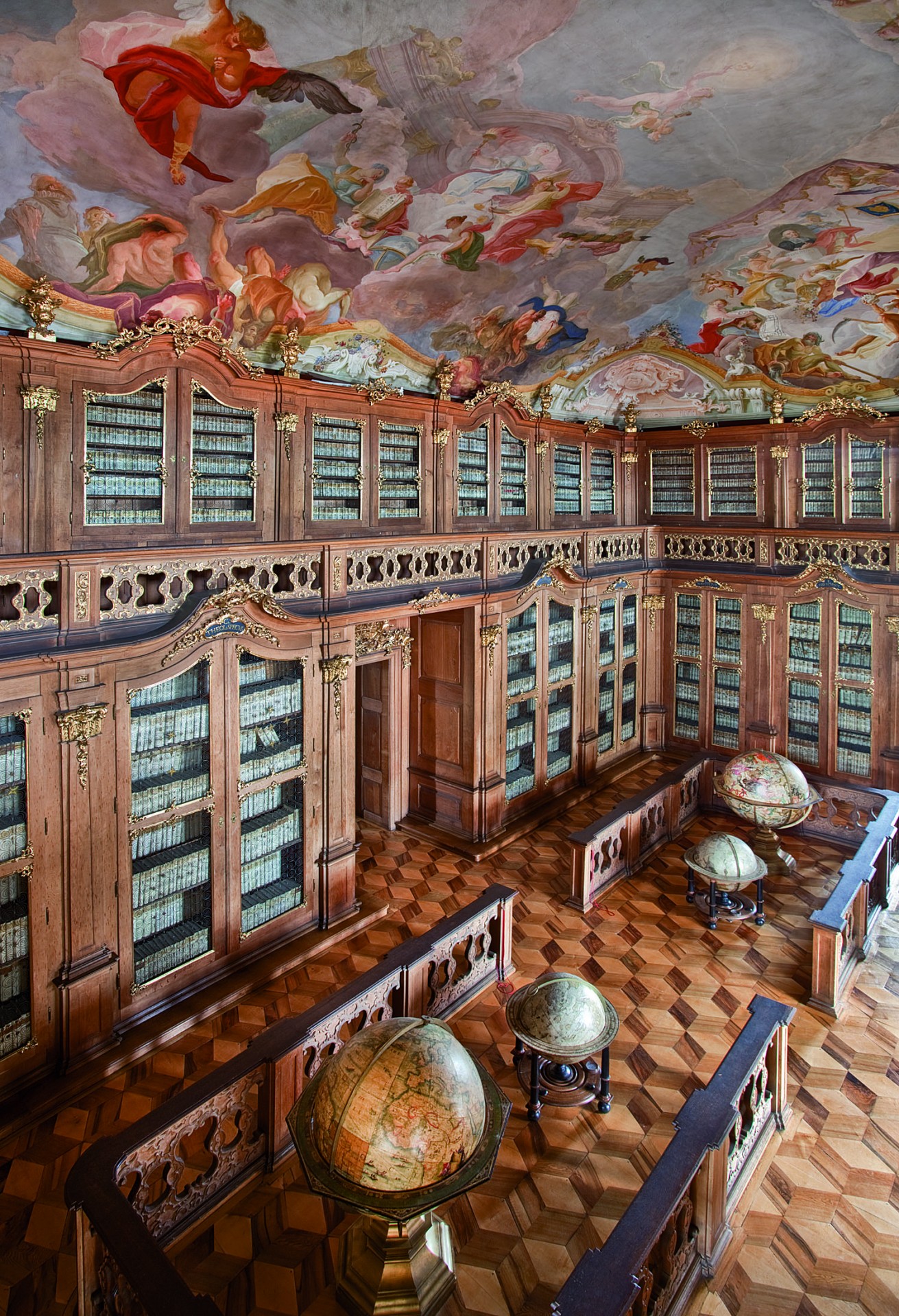 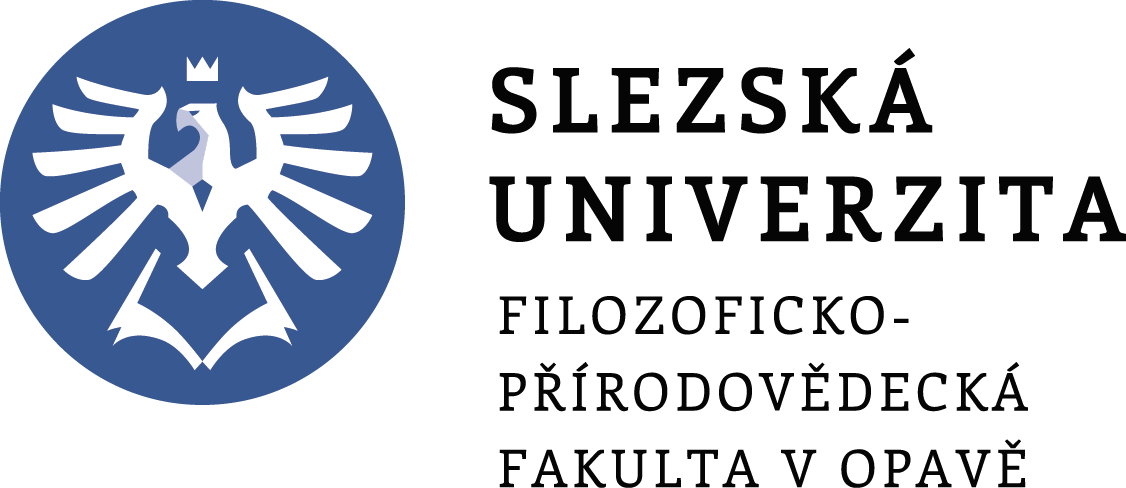 Sněmovní sál
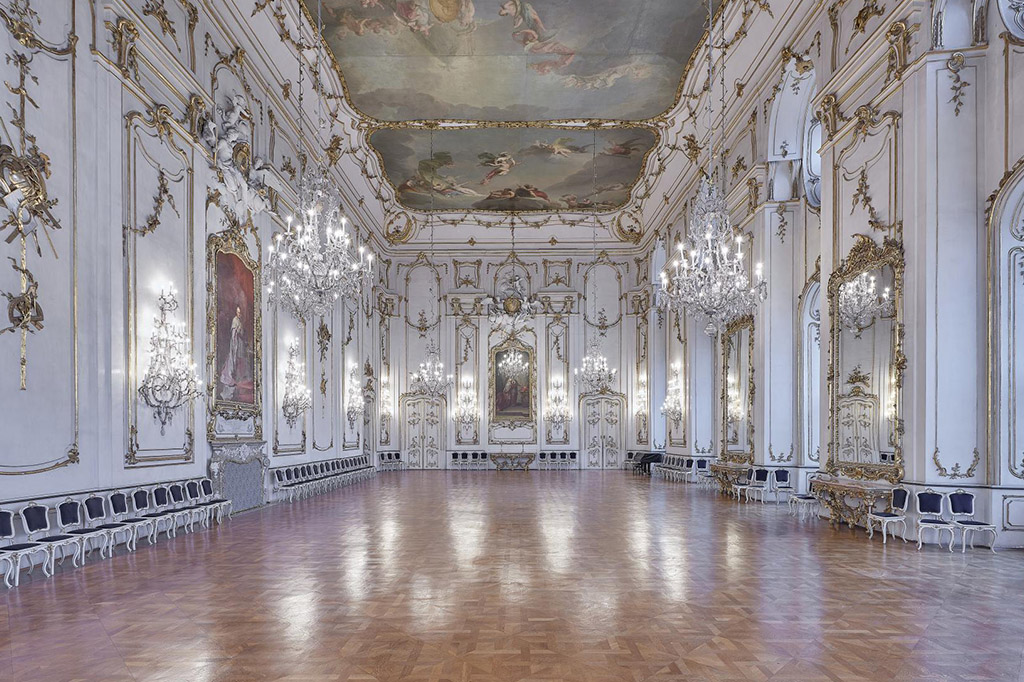 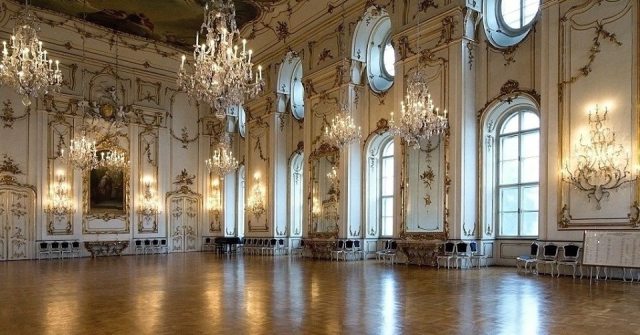 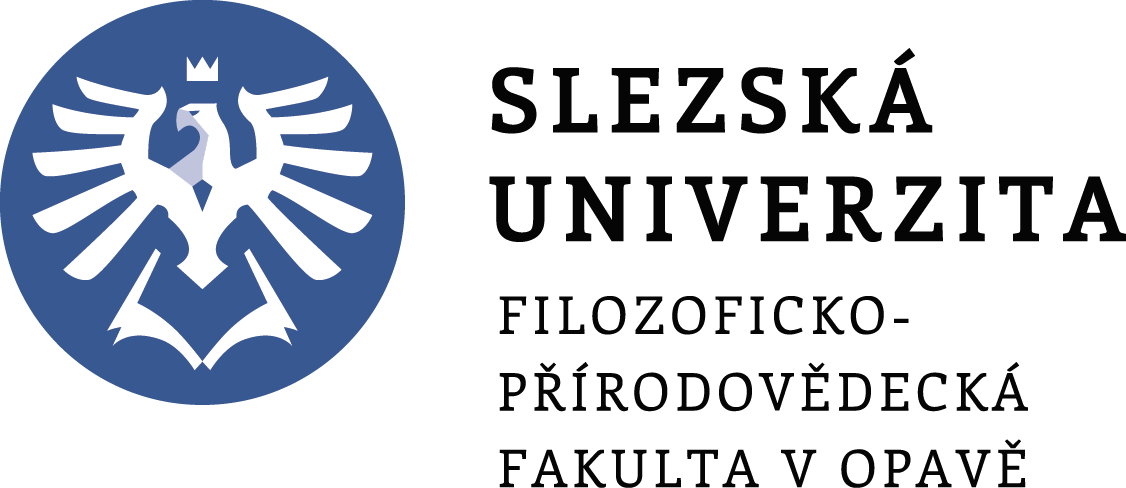 Sala terrena je bohatě zdoben štukovou výzdobou.
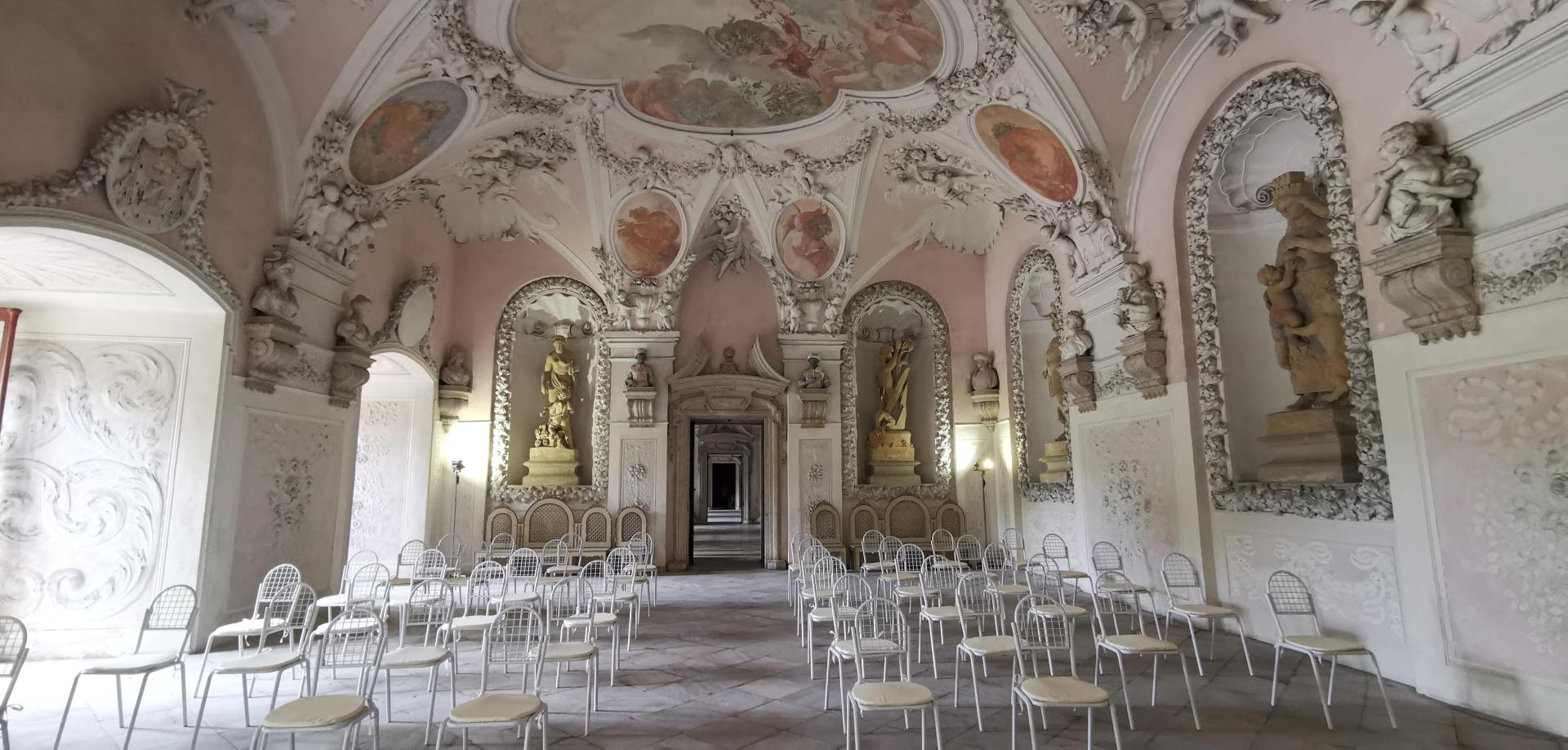 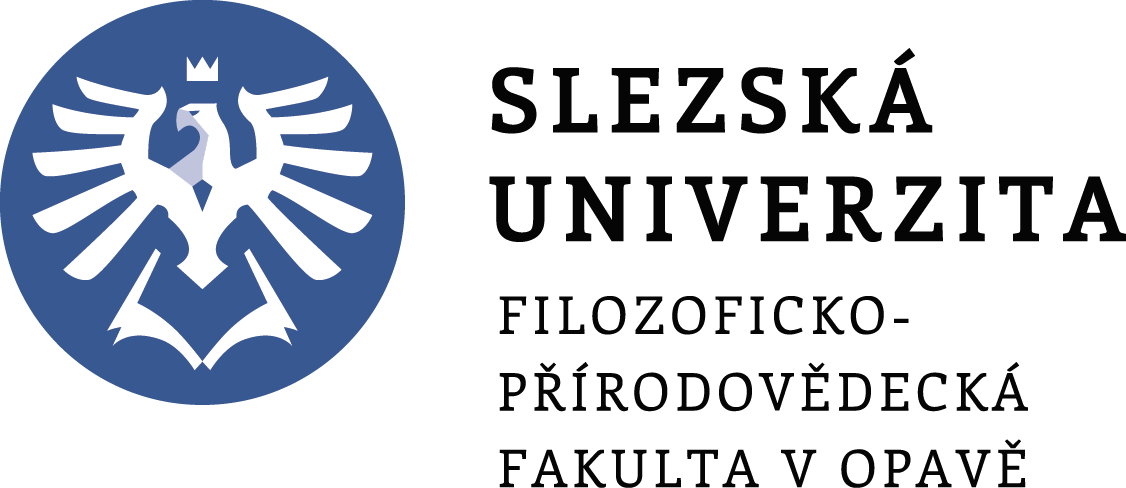 Zámecká obrazárna
Zámecká obrazárna je po pražské Národní galerii druhou nejvýznamnější v České republice.
V deseti sálech jsou k vidění díla německého, italského a nizozemského malířství 15. až 19. století.
Patří mezi ně obrazy Lucase Cranacha staršího, Paola Veroneseho nebo Tiziana (dílo Apollo a Marsyas).
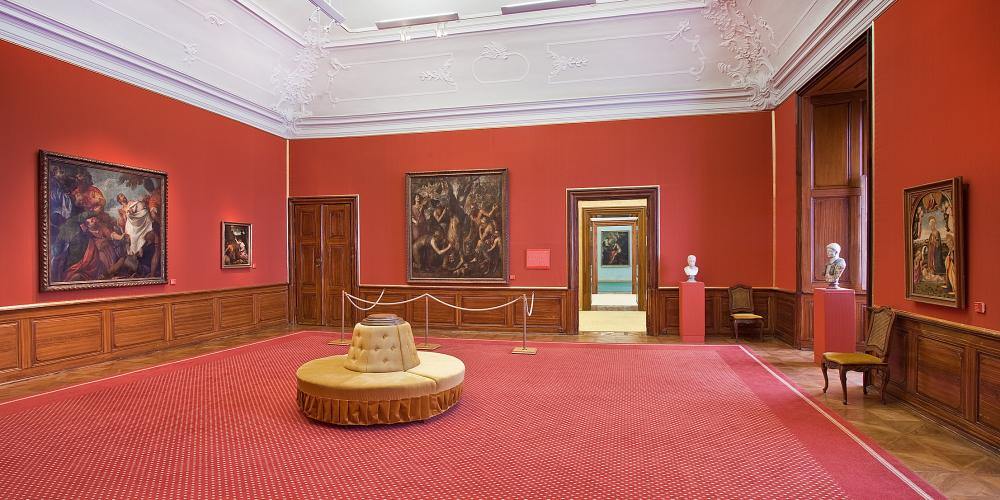 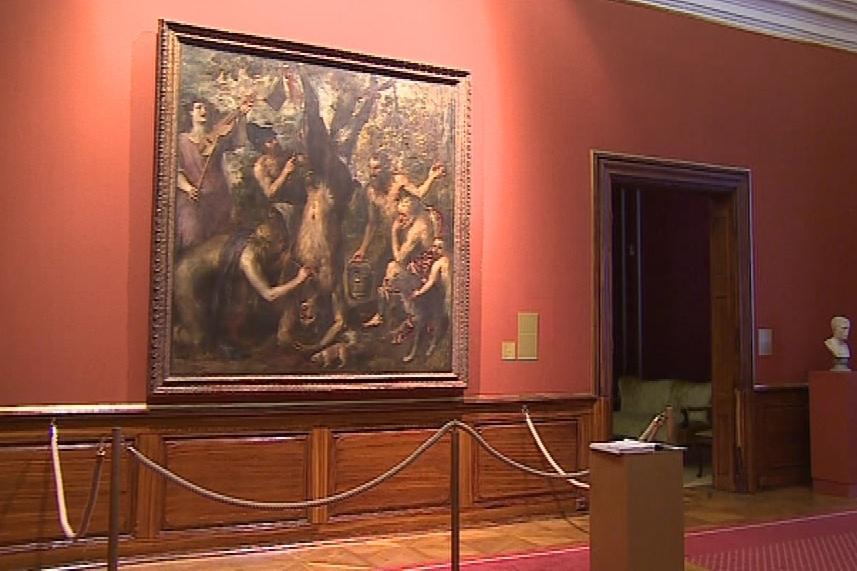 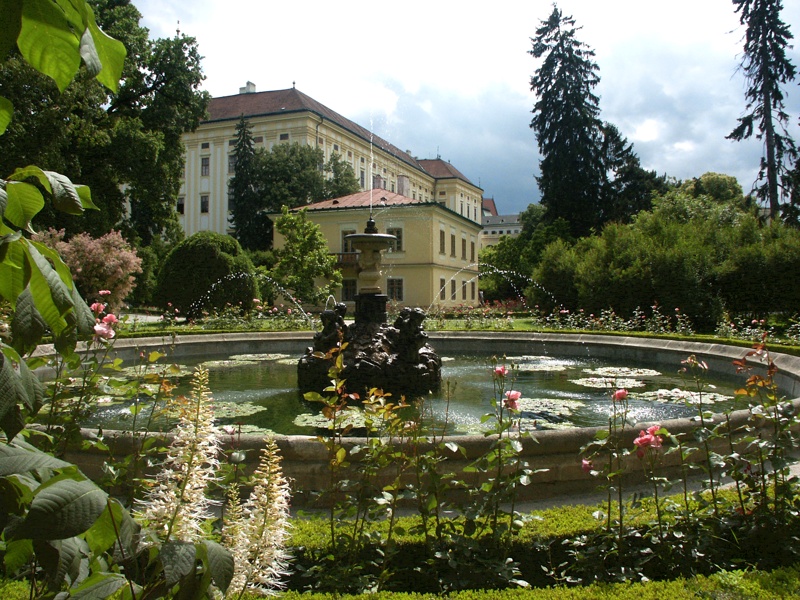 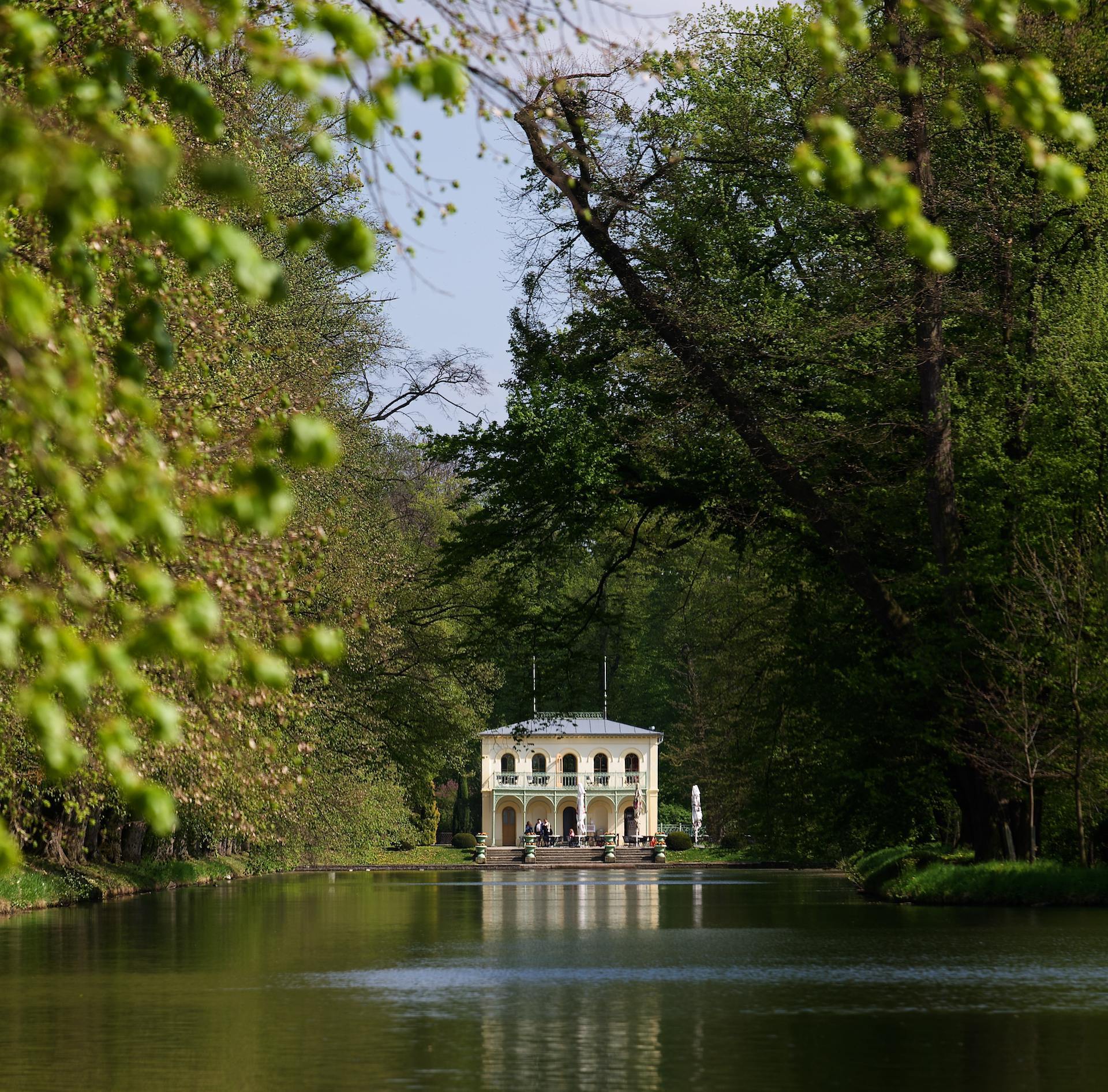 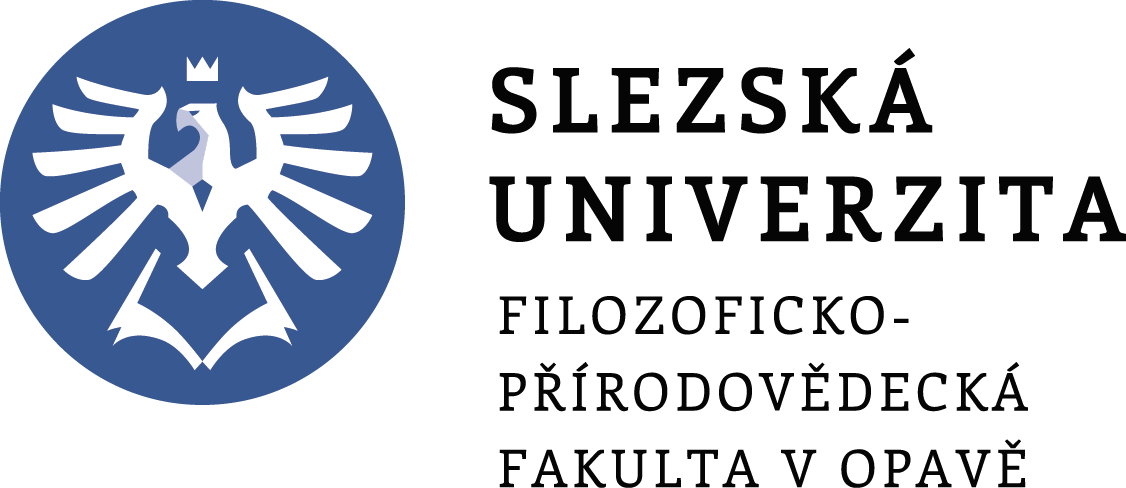 Zámecký park
Zámecký park je větší ze dvou zahrad zapsaných na seznam UNESCO.
Je to park ve stylu anglické zahrady.
Je to romantické místo se sítí vodních kanálů a jezírek, drobnými stavbami a sochařskou výzdobou.
Je zde vysazeno přes 200 vzácných druhů stromů z různých částí Evropy, Ameriky a Asie.
Zámecká zahrada je celoročně přístupná veřejnosti.
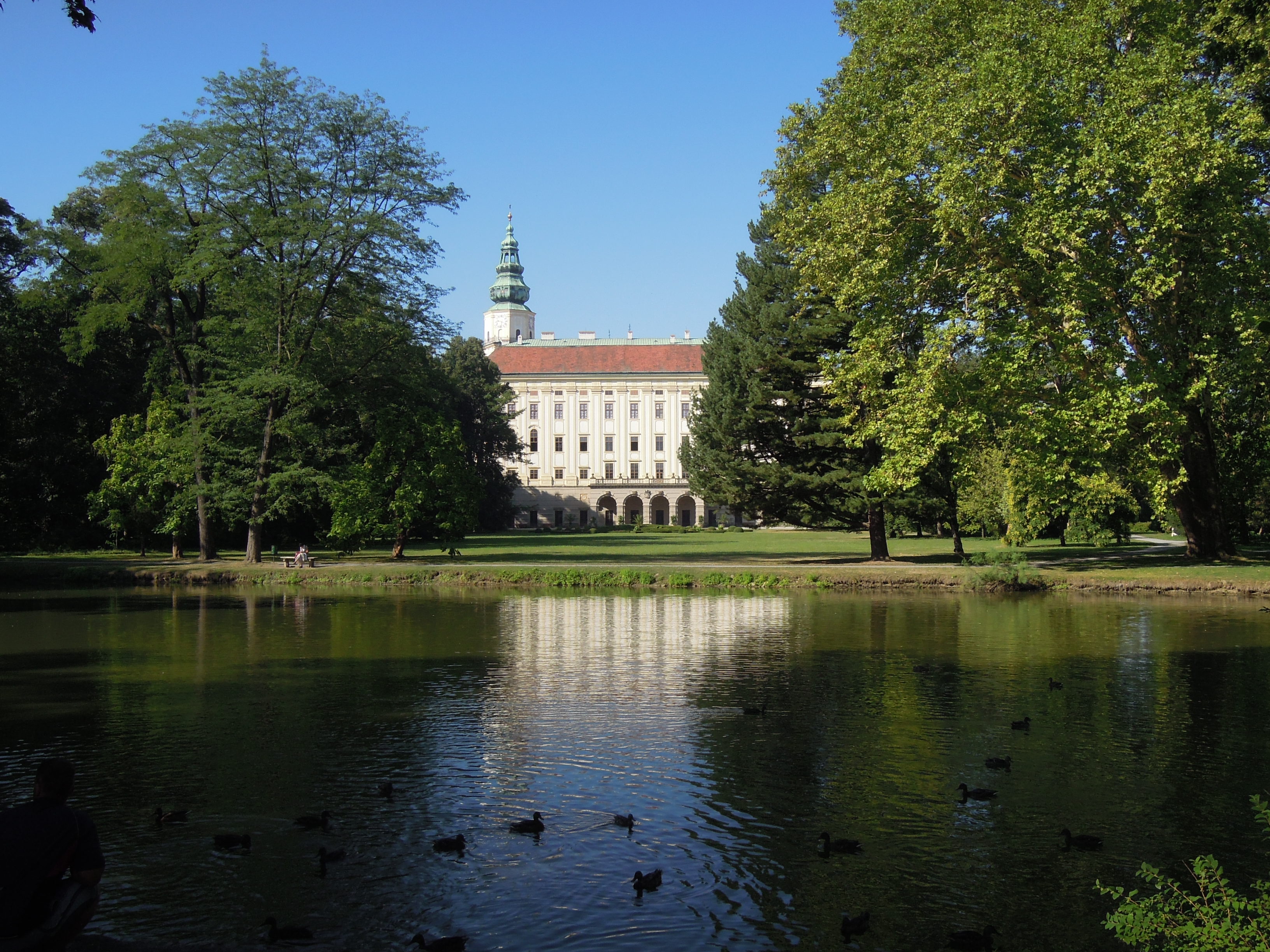 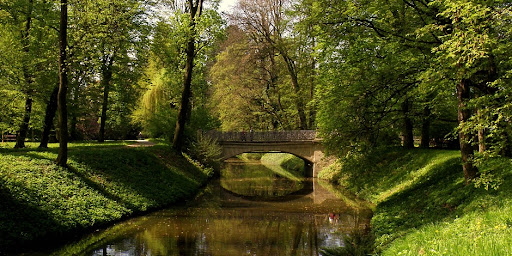 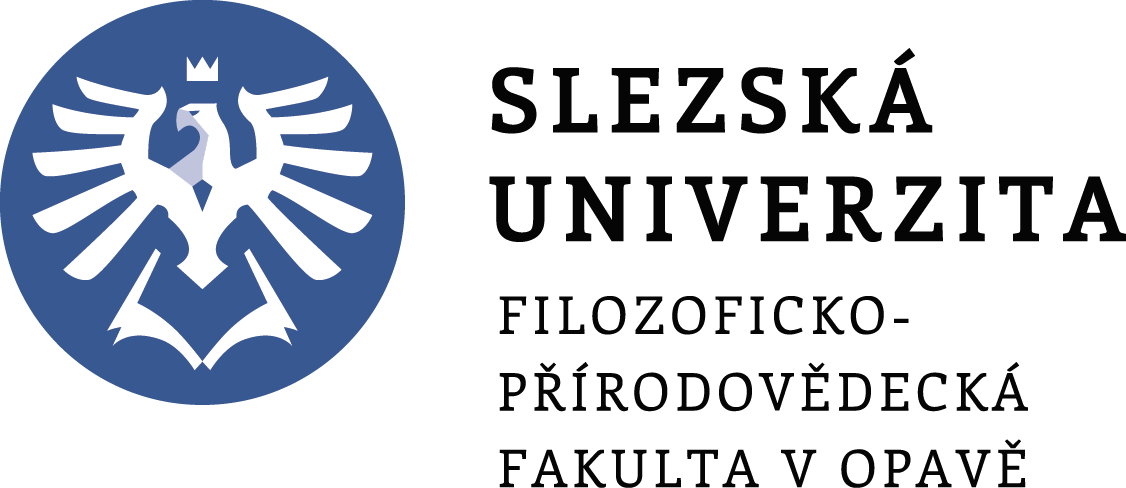 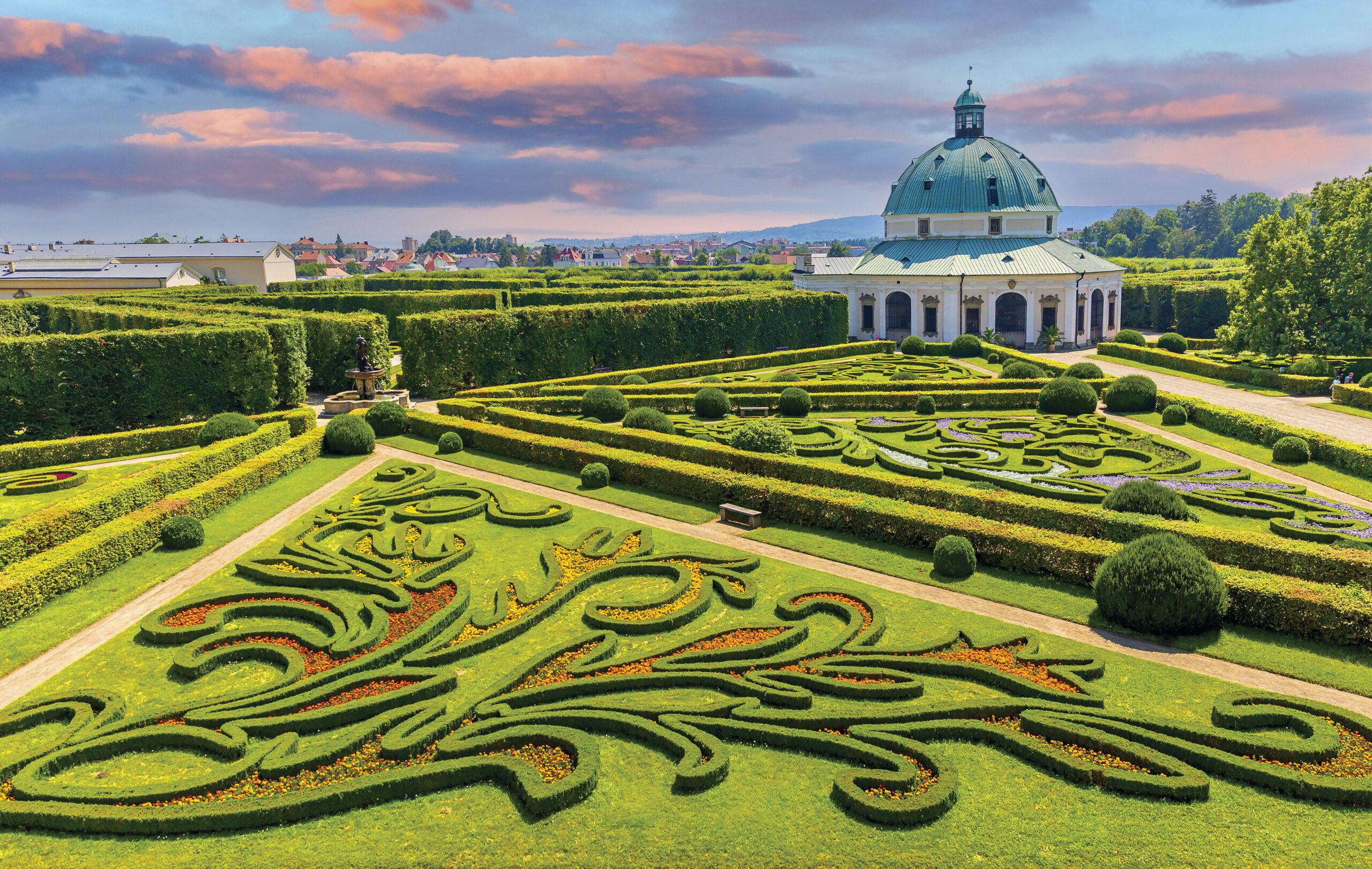 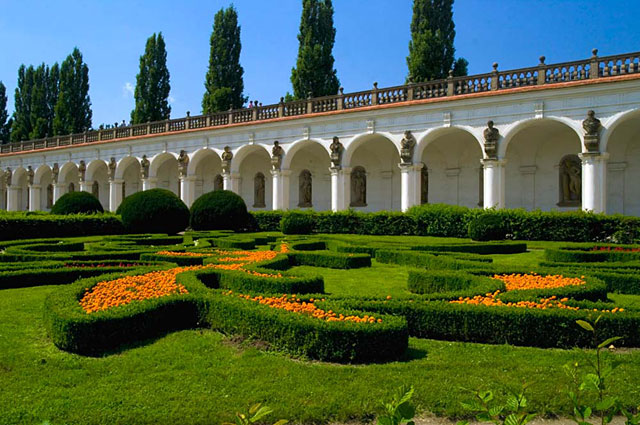 Květná zahrada
Květná zahrada je raně barokní park s geometrickými prvky francouzské zahrady.
Zahrada má přesnou symetrii a je bohatě zdobena sochami a fontánami.
Vše je obklopeno vysokými a dlouhými živými ploty, které jsou vysázeny na půdorysu trojúhelníků.
Celou jednu stranu květinové zahrady tvoří kolonáda, která původně sloužila jako hlavní vchod.
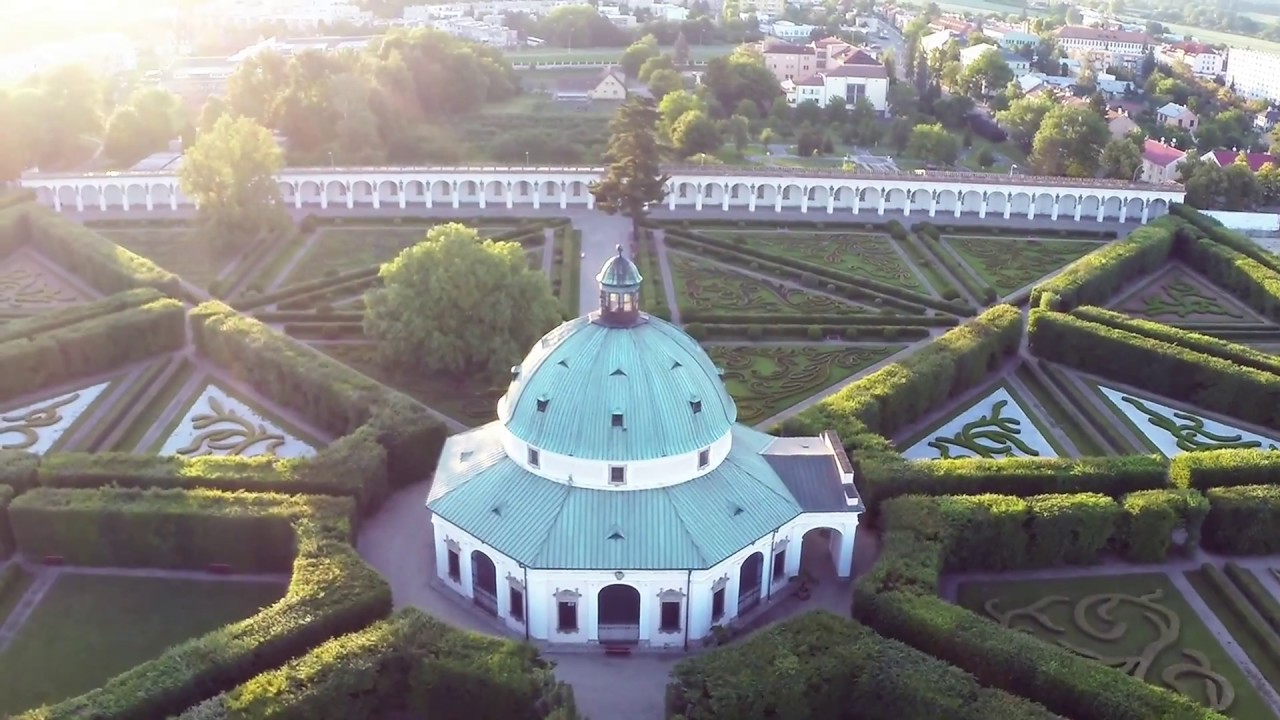 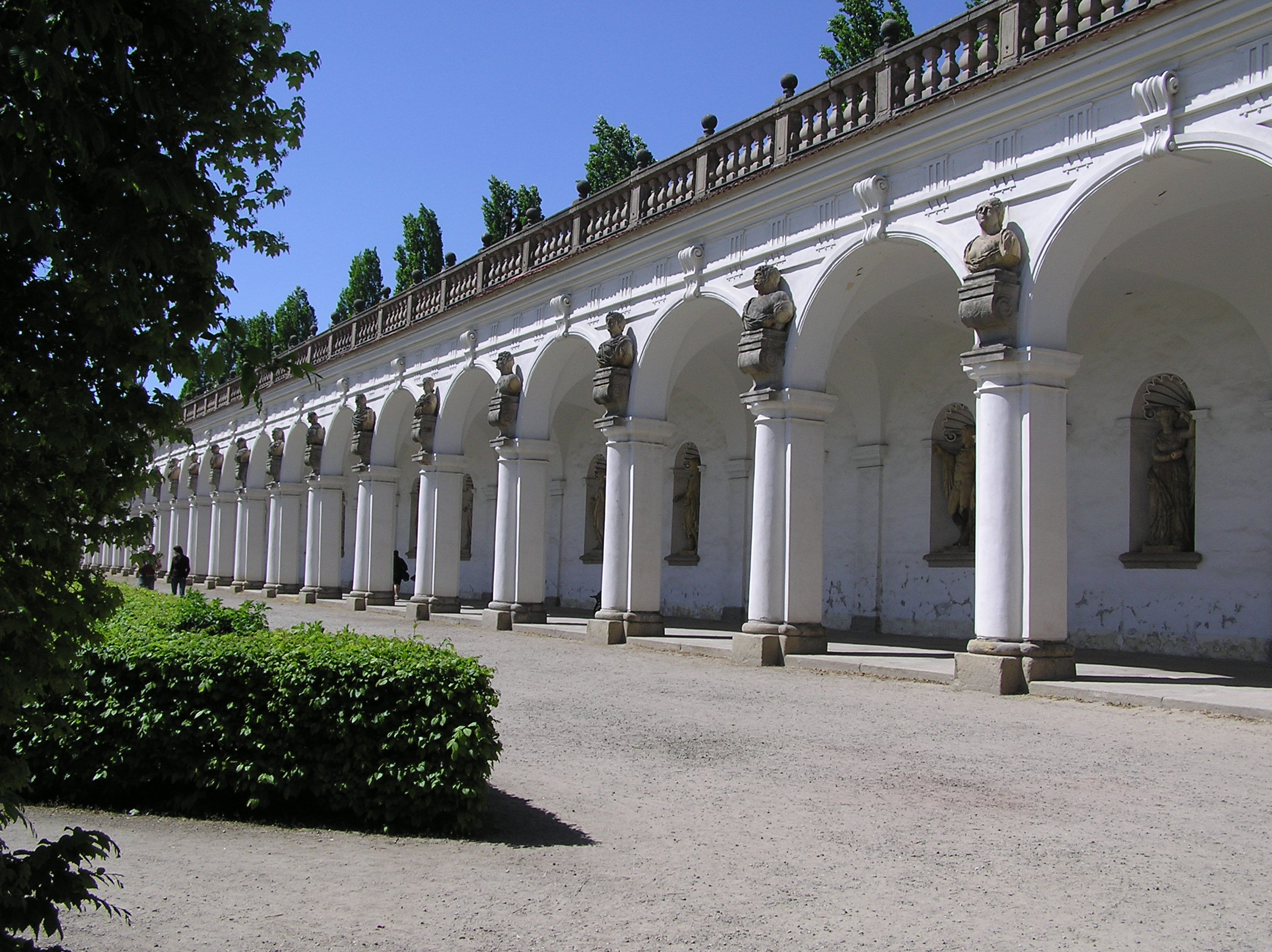 Lednicko-valtický areál
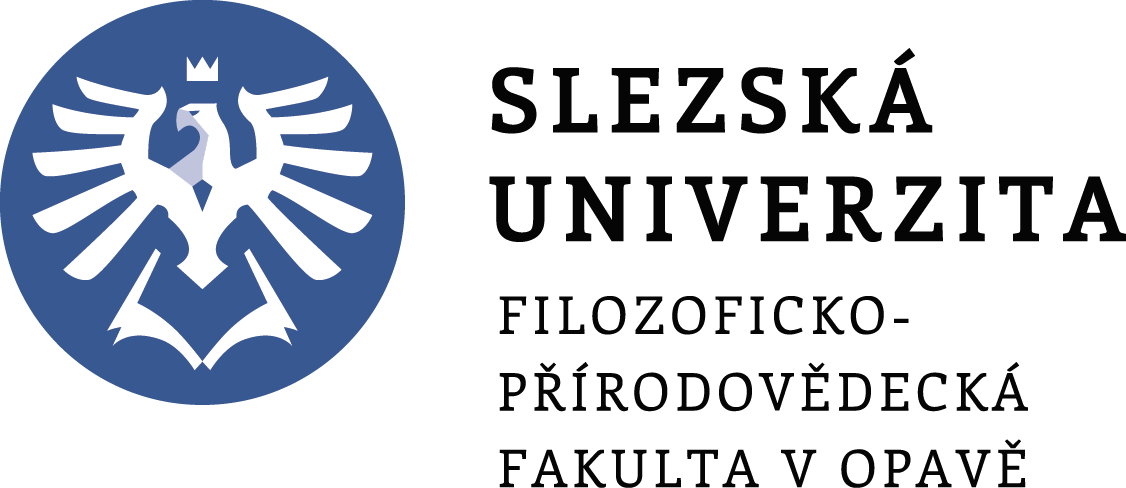 Právní rámec ochrany kulturního dědictví                                                                                   Kristýna Solawová
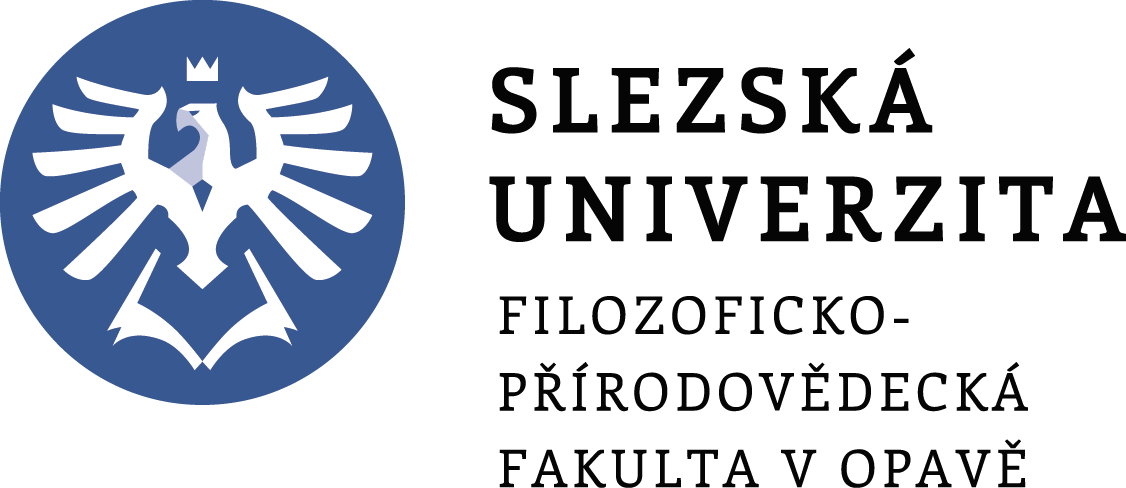 Úvod
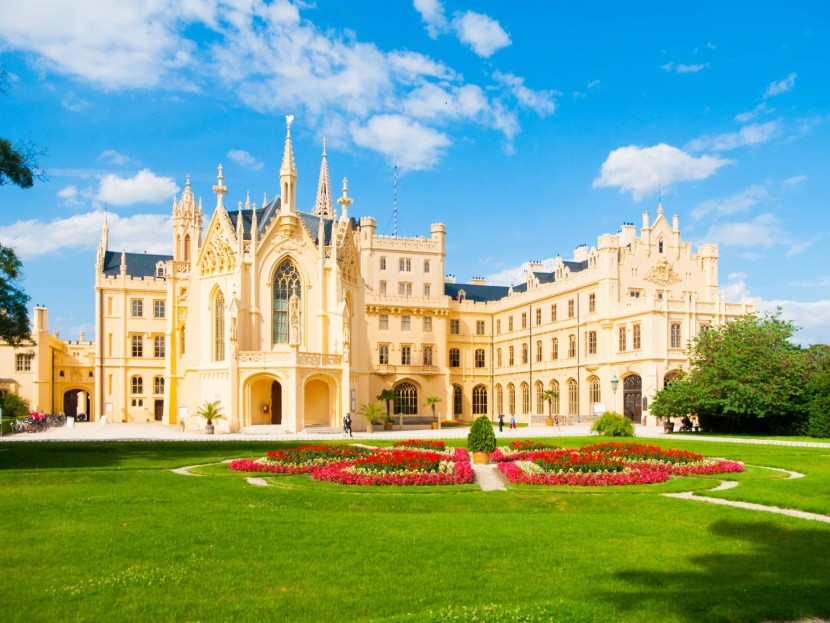 jedna z největších pokladů České republiky
mezi řekou Dyjí u Lednice a rakouskou hranicí u Valtic
název - od obcí a zámků Lednice a Valtice
1992 - vyhlášen za KPÚ
1996 - zapsána na seznam UNESCO
celková plocha - 283 km2
zámecké budovy, zahradní domky, sochy, rybníky, lesy, park
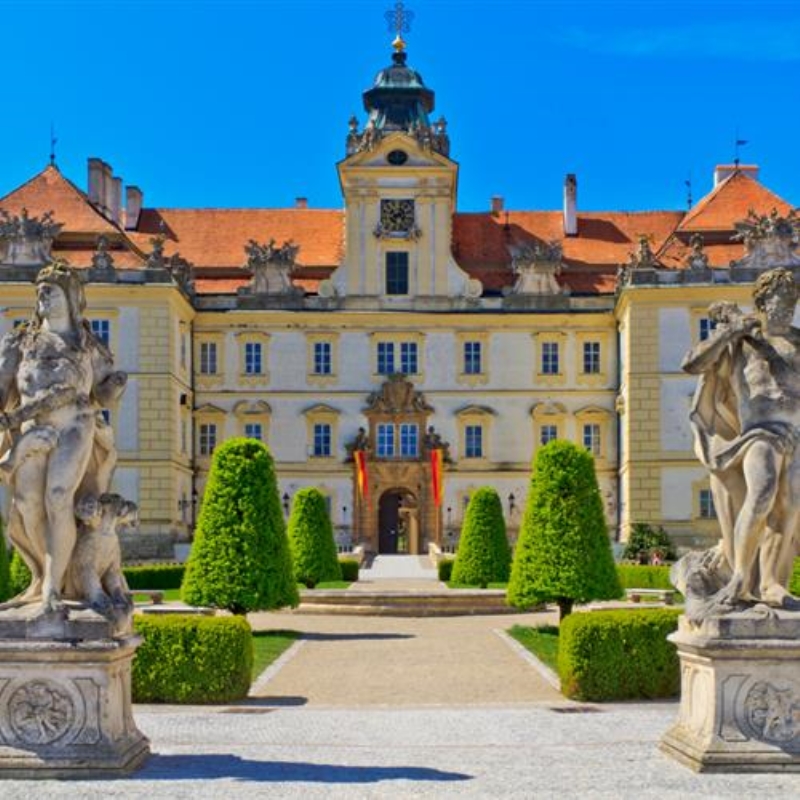 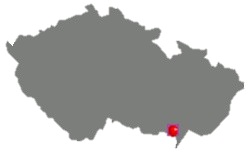 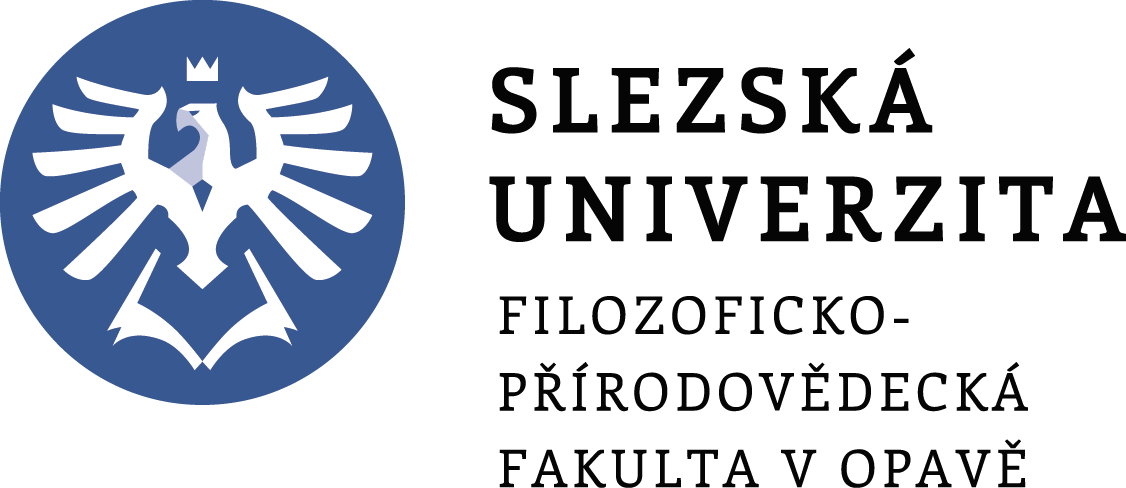 Zámek Lednice
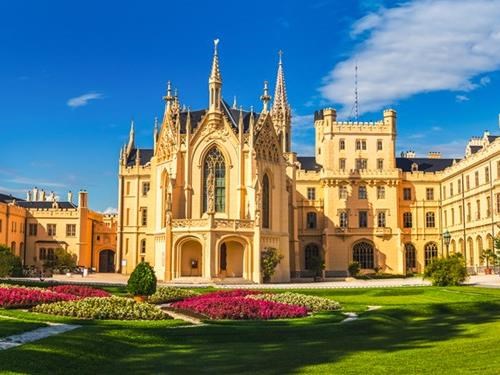 národní kulturní památka (NKP)
gotika > renesance > baroko > klasicismus > novogotika (1846-1858)
dílem vídeňského architekta J. Wingelmüllera a J. Heidricha
interiér zdoben kazetovými stropy, vyřezávaným obložením stěn a zárubní a samostatnými schodišti
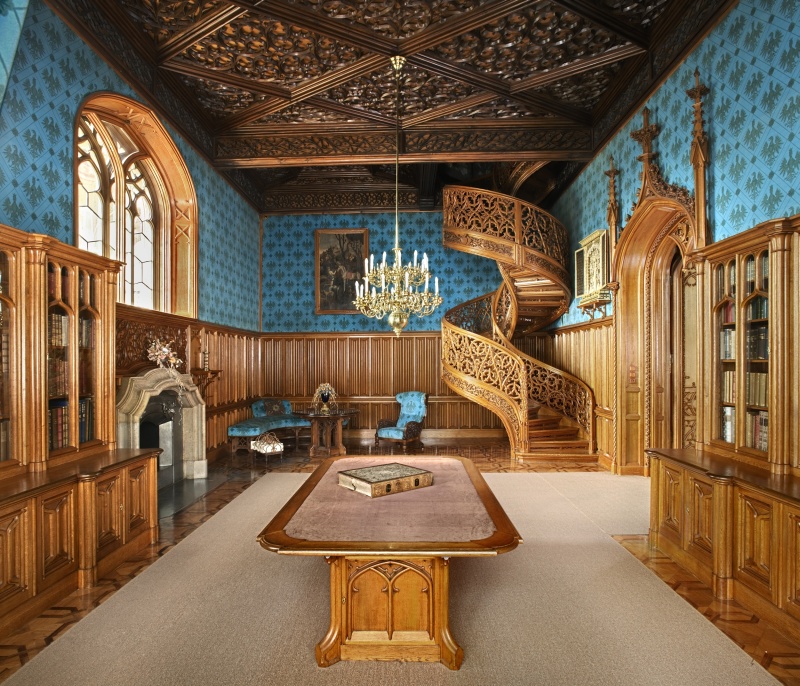 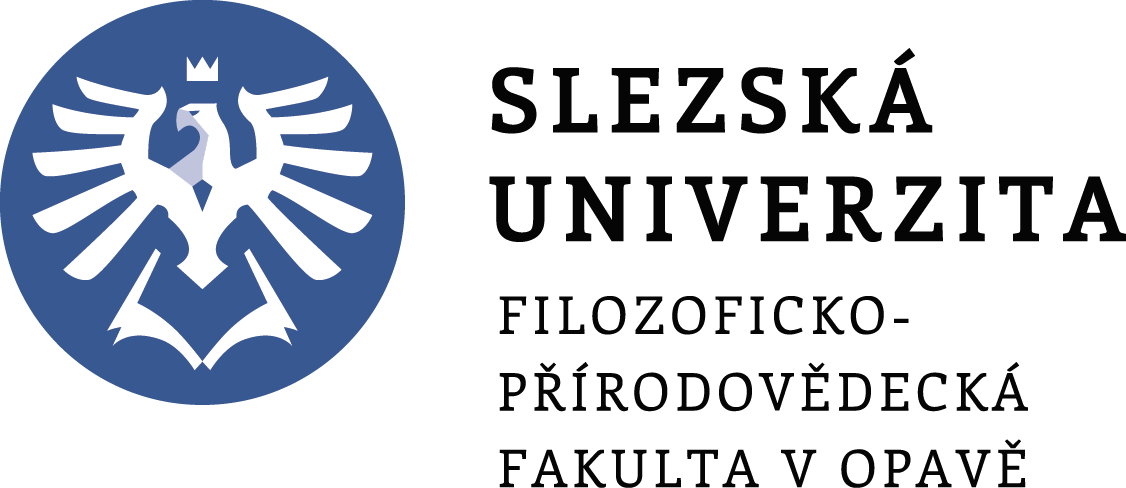 Zámecký skleník
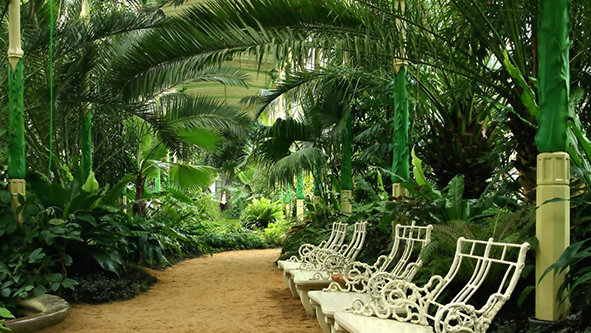 stavba skleníku zahájila roku 1844 poslední přestavbu zámku a se svou moderní železnou konstrukcí a polokruhovitou formou byla v tehdejší době mimořádně pokroková
délka - 92 m
šířka -13 m
výška -10 m
subtropické a tropické rostliny
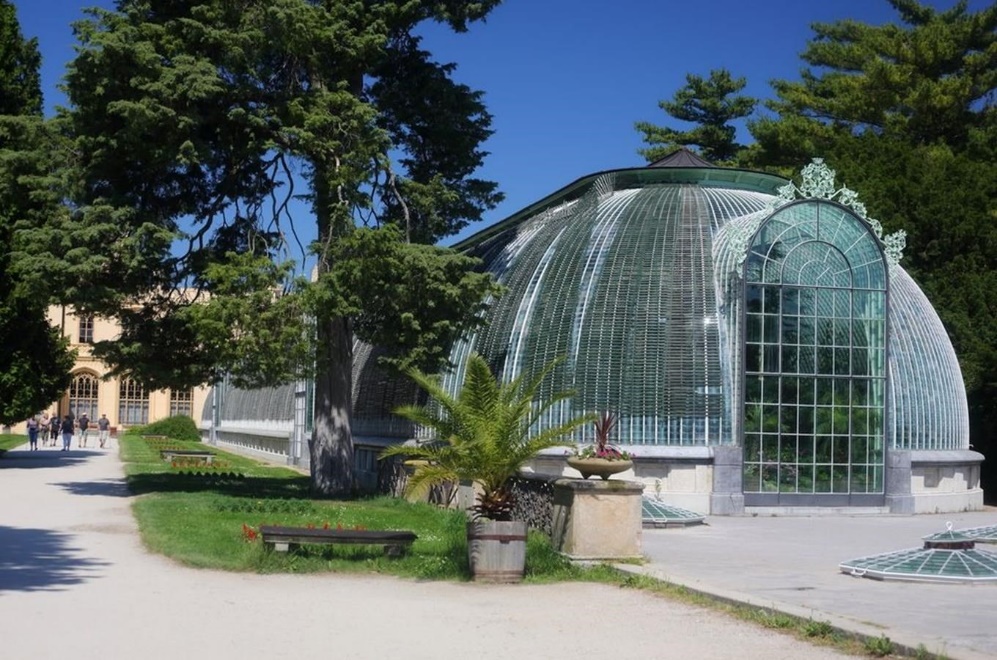 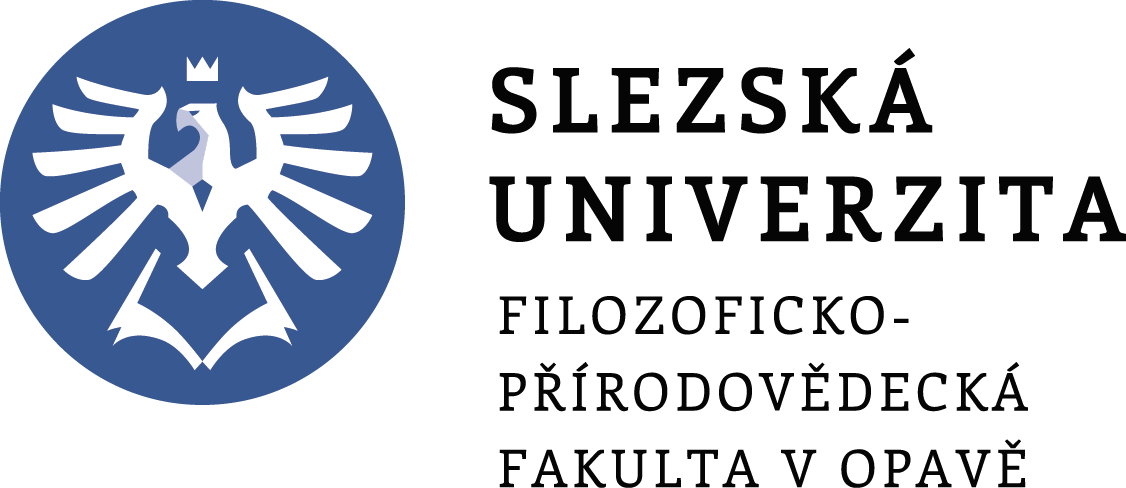 Minaret
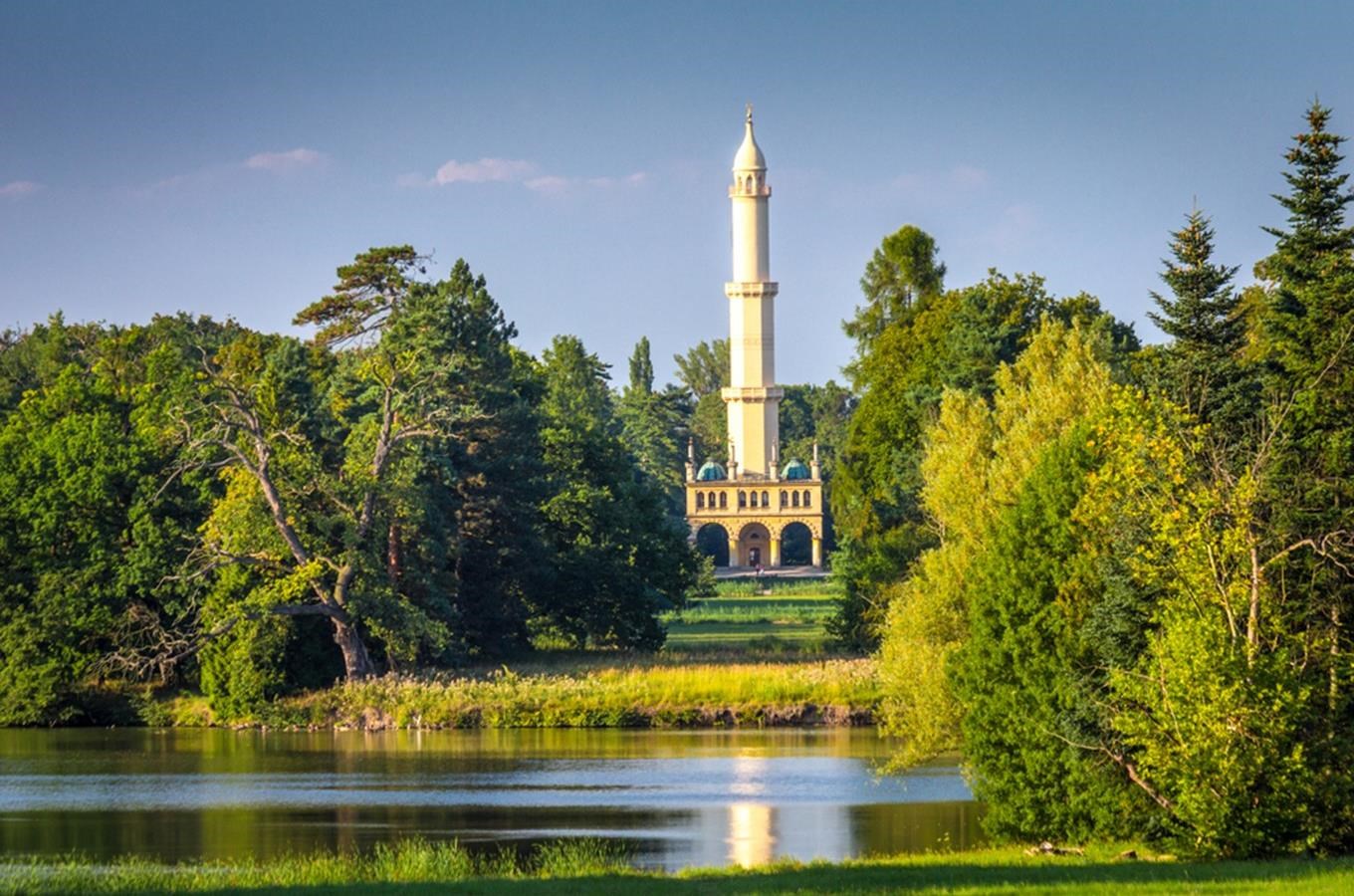 nejstarší romantická stavba
v zámeckém parku
postaven v letech 1797-1802 v maurském slohu
3 vyhlídkové ochozy a na nejvyšší vede 302 schodů
spodní část má 8 místností, bohatě zdobených na stropech, stěnách i podlaze orientálními ornamenty


v letech 1688-1696 vybudován monumentální komplex trojkřídlé stáje s jízdárnami
nejstarší dochovanou částí zámku
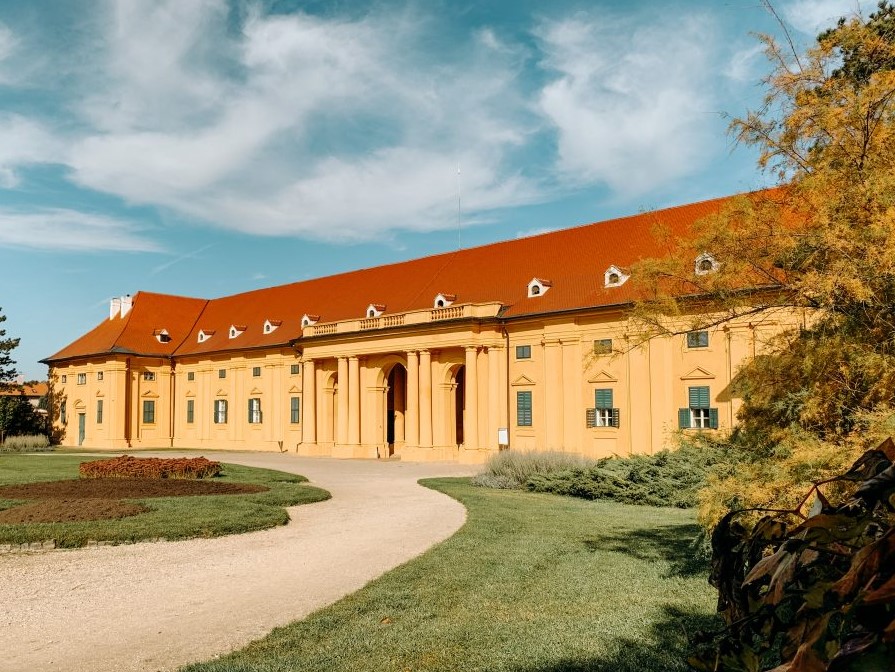 Jízdárna
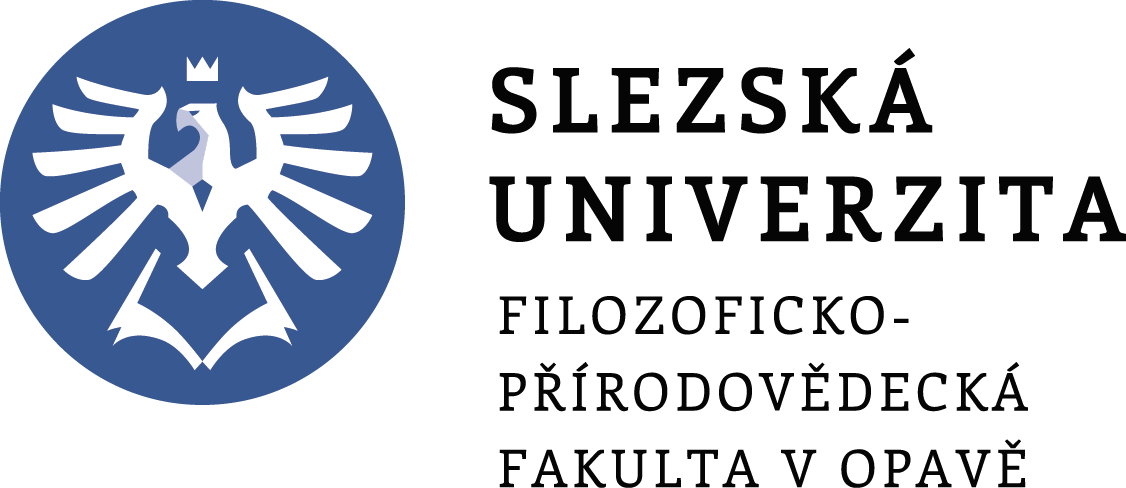 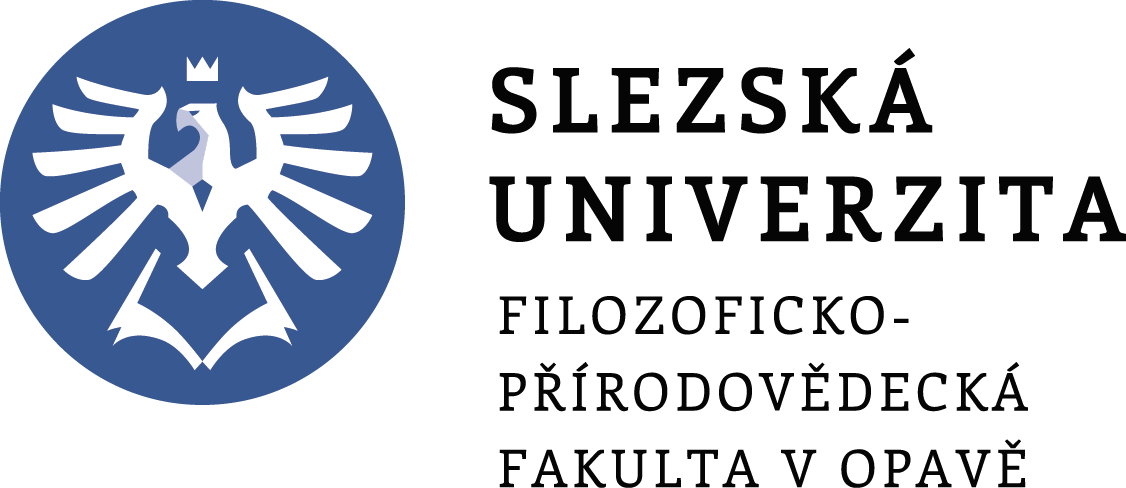 Zámek Valtice
vybudován nedaleko někdejšího středověkého hradu, připomínaného již koncem 12. století
rod Seefeldů > Lichtenštejnové, postavili zde renesanční zámek
současnou barokní stavbu zahájil koncem 17. století Karel Eusebius z Lichtenštejna
hlavním rodovým sídlem vybudovaným za účasti předních architektů (Carrati, Tencalla, Marinelli, Ospel)
závěrečnou podobu dal zámku architekt J. B. Fischer z Erlachu
jeden z nejpozoruhodnějších barokních celků na Moravě
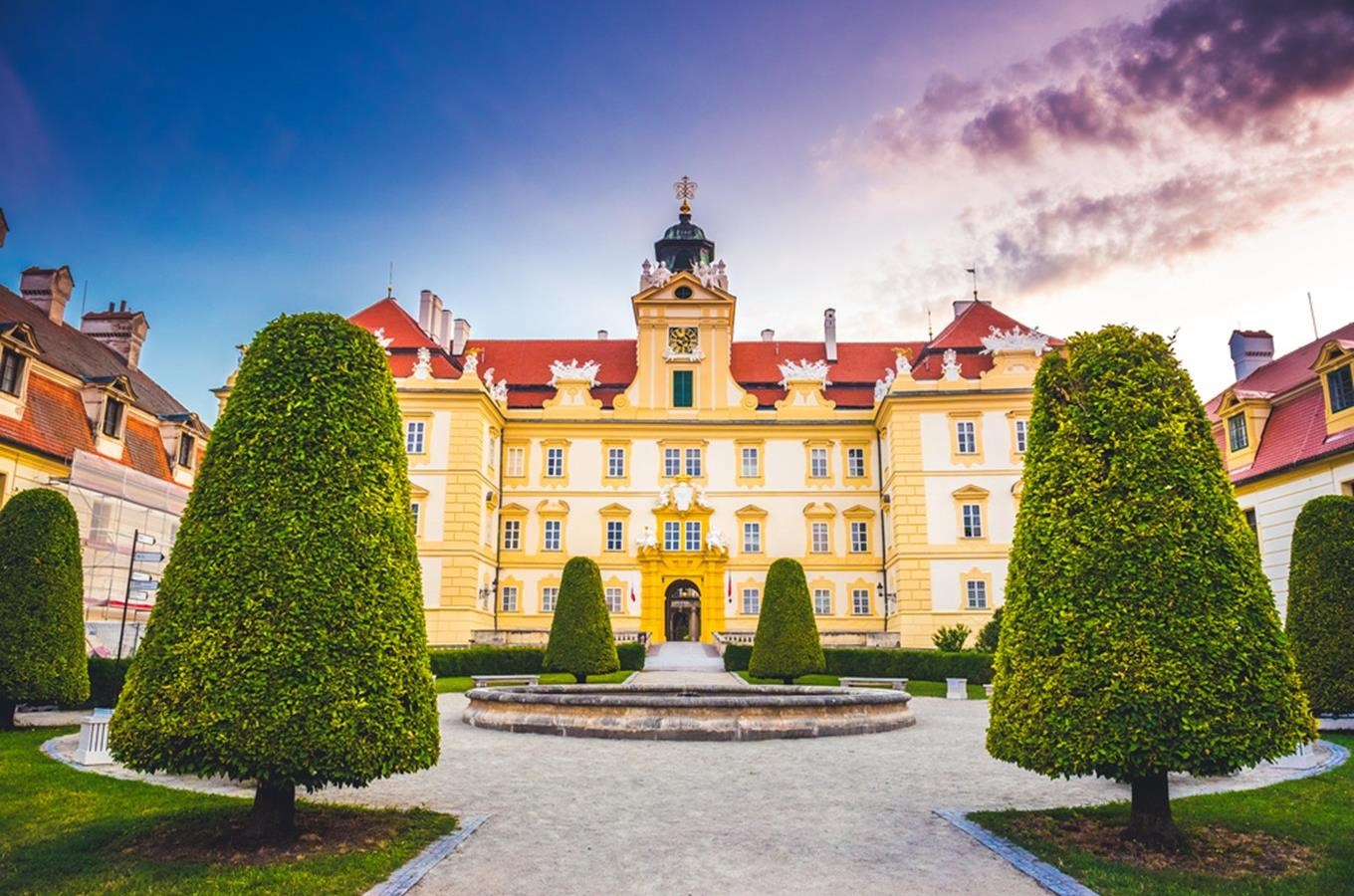 Děkuji za pozornost